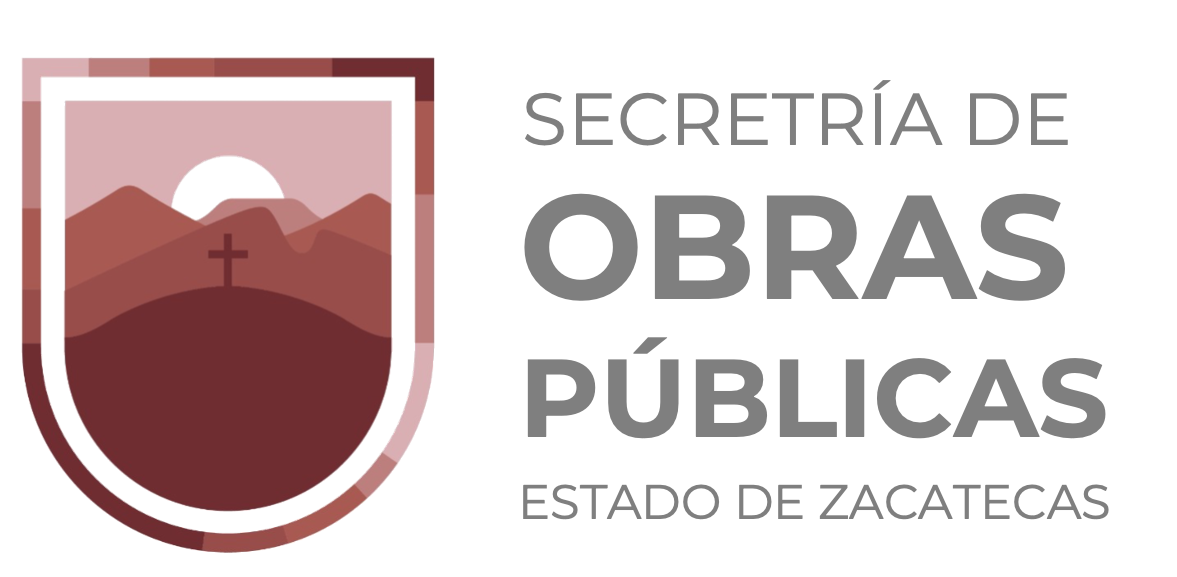 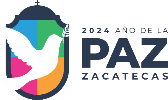 SECRETARÍA DE
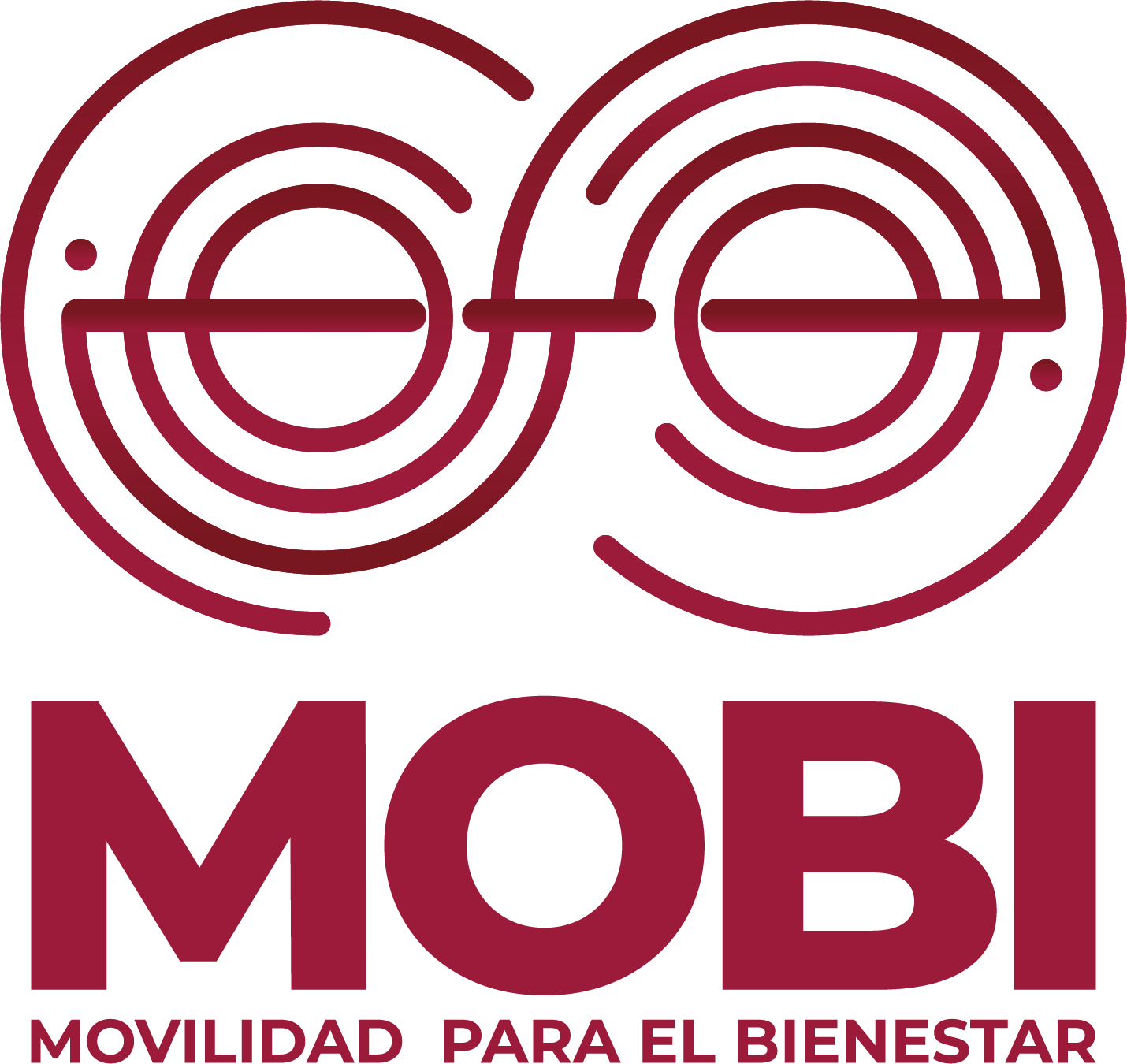 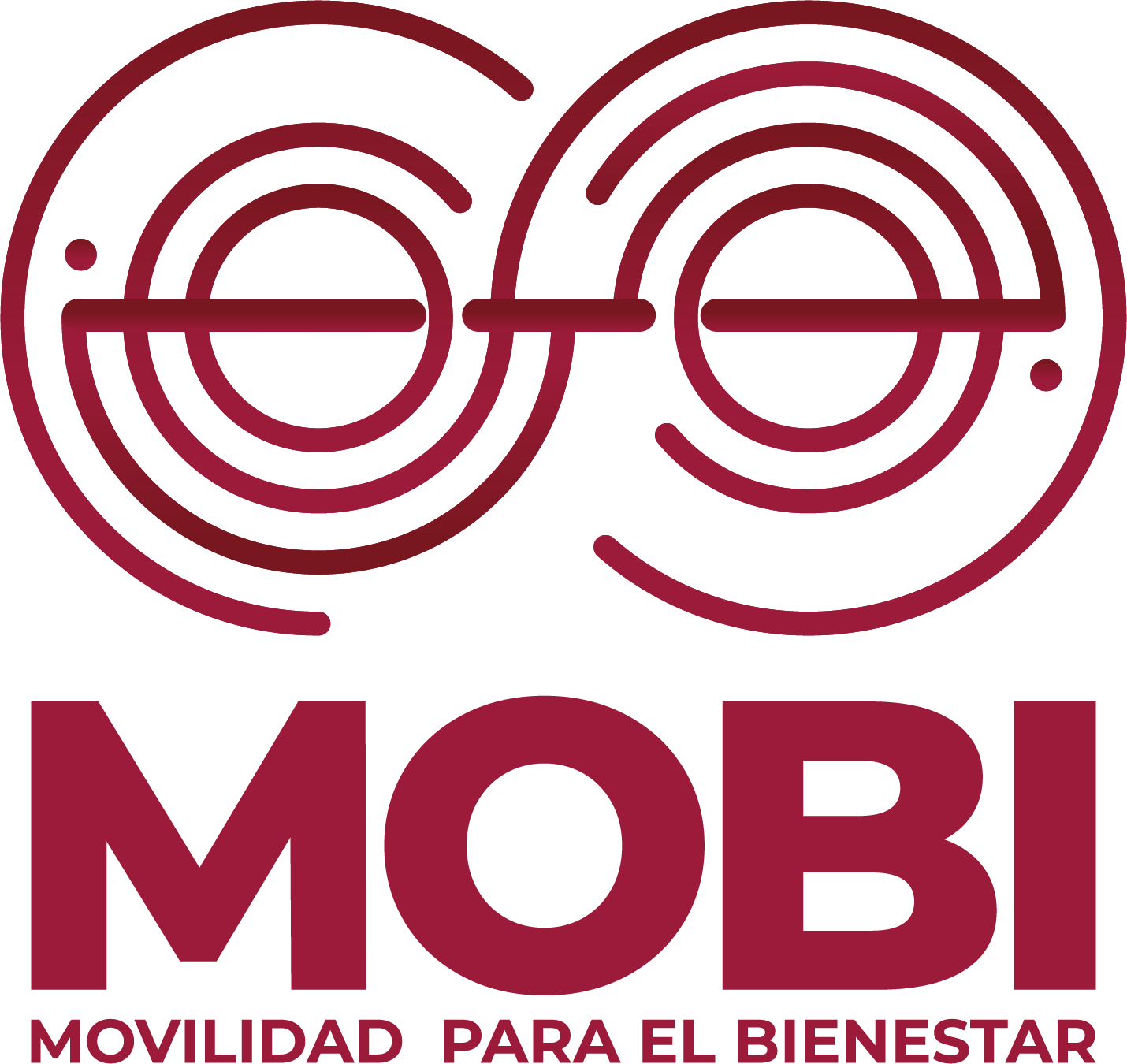 VIADUCTO ELEVADO
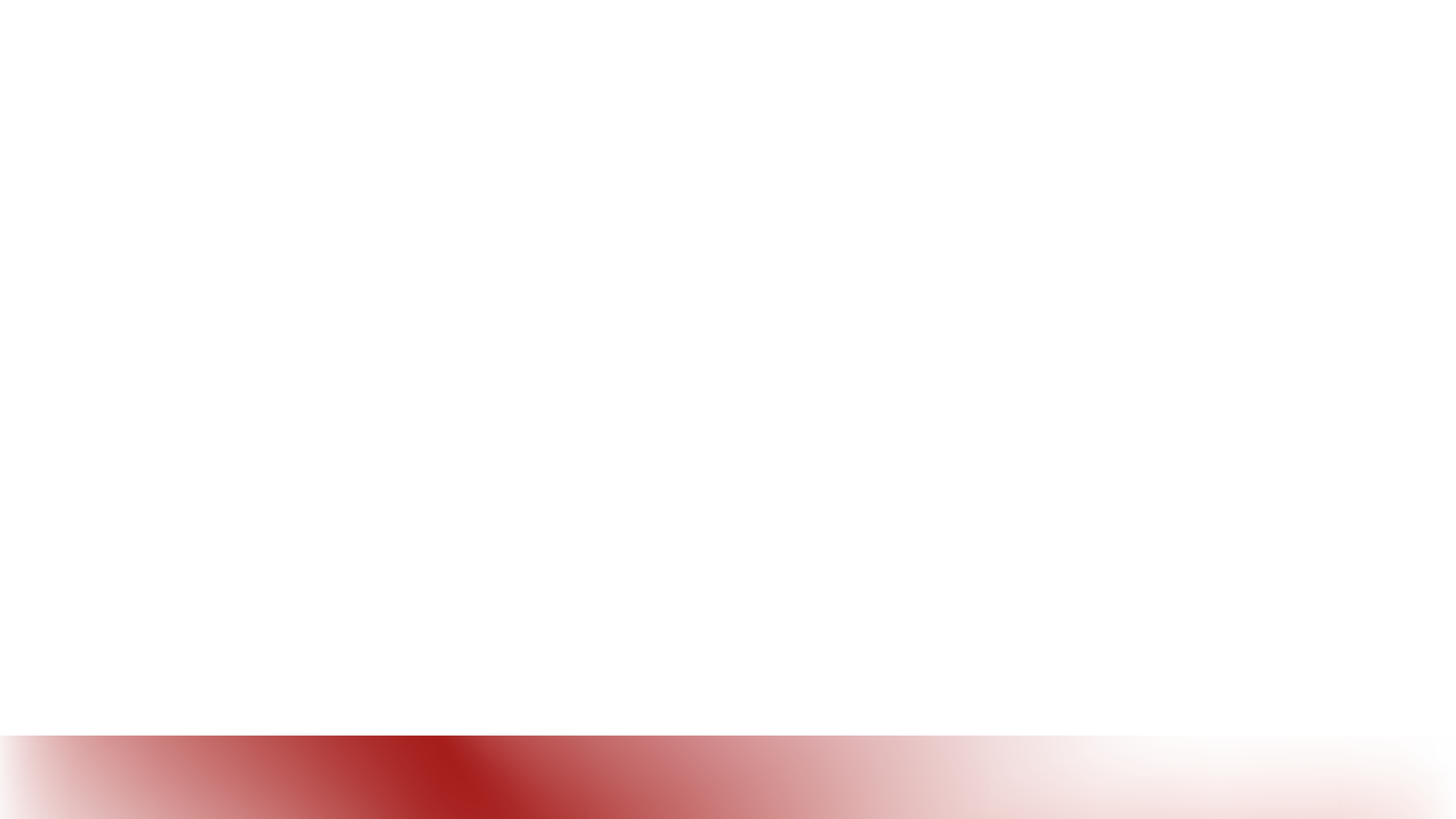 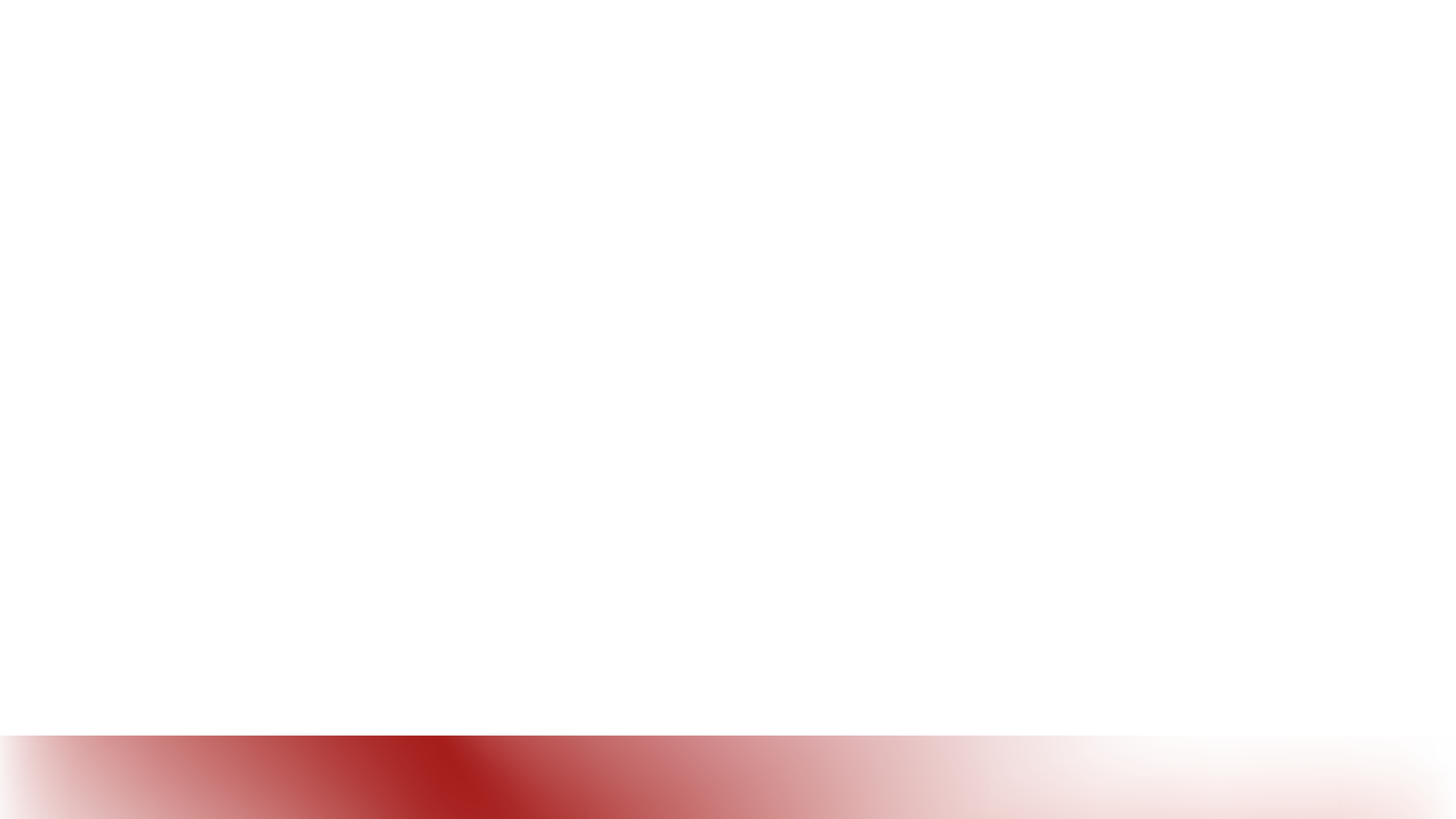 ACCIONES PRINCIPALES – OBRAS INDUCIDAS
Obras en proceso:
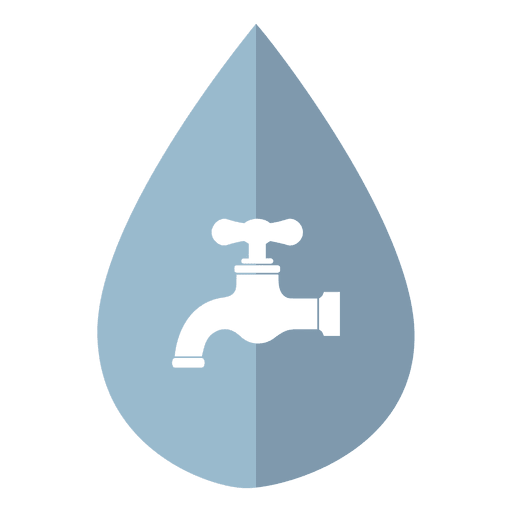 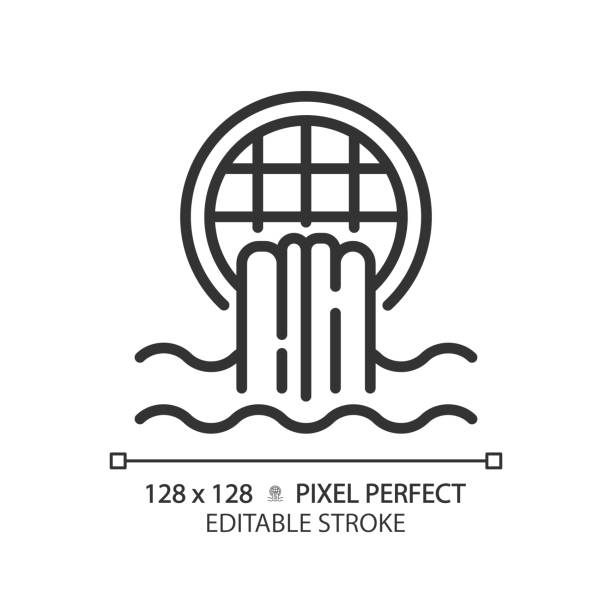 Drenaje Sanitario
Agua Potable
1
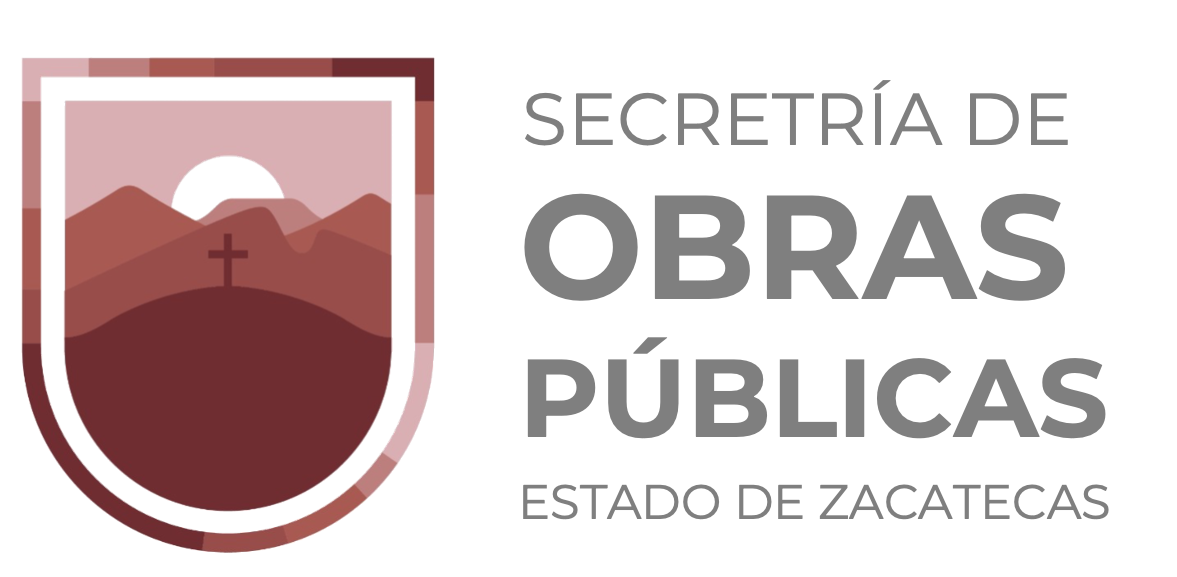 SECRETARÍA DE
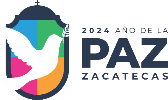 OBRAS INDUCIDAS
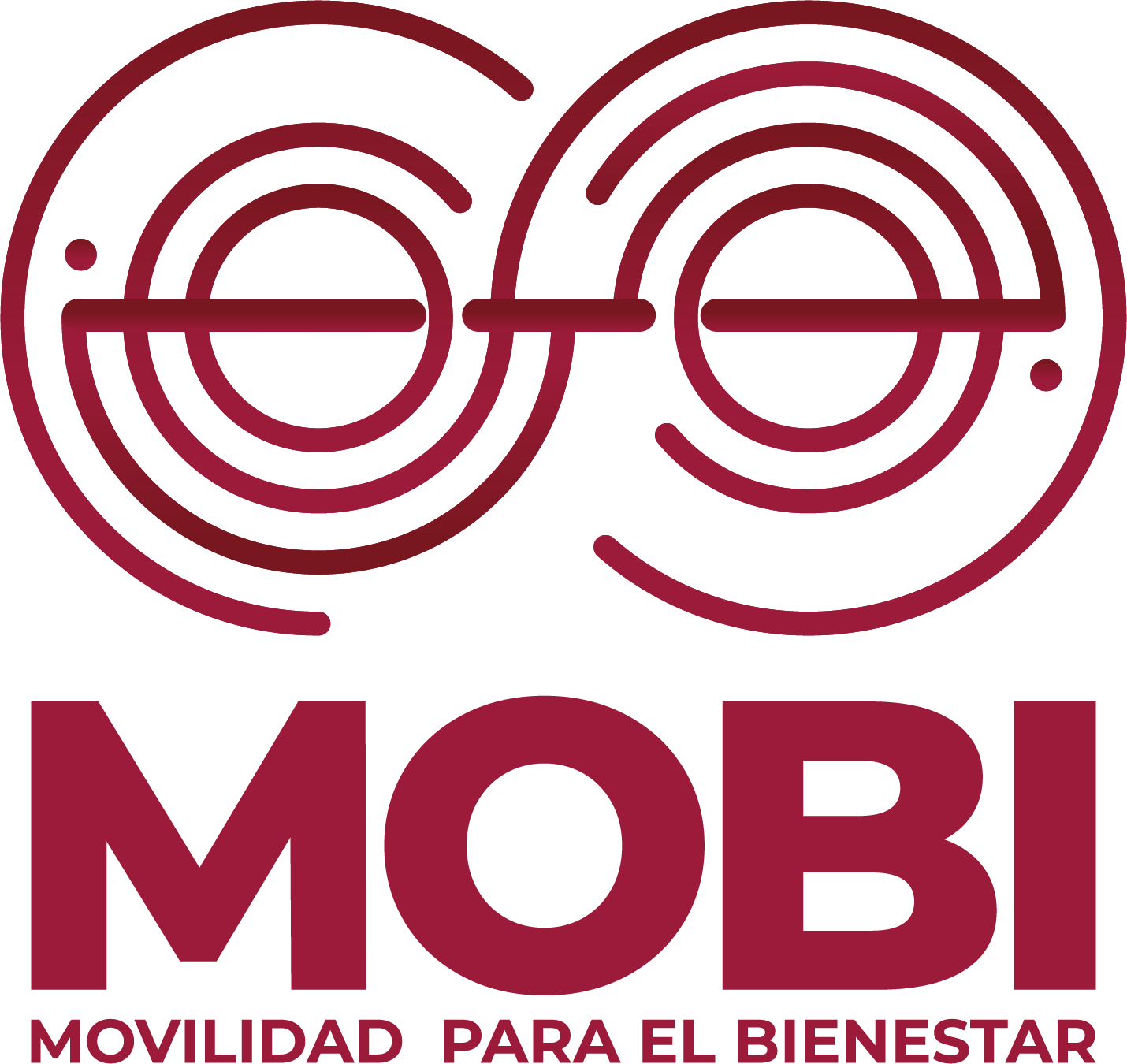 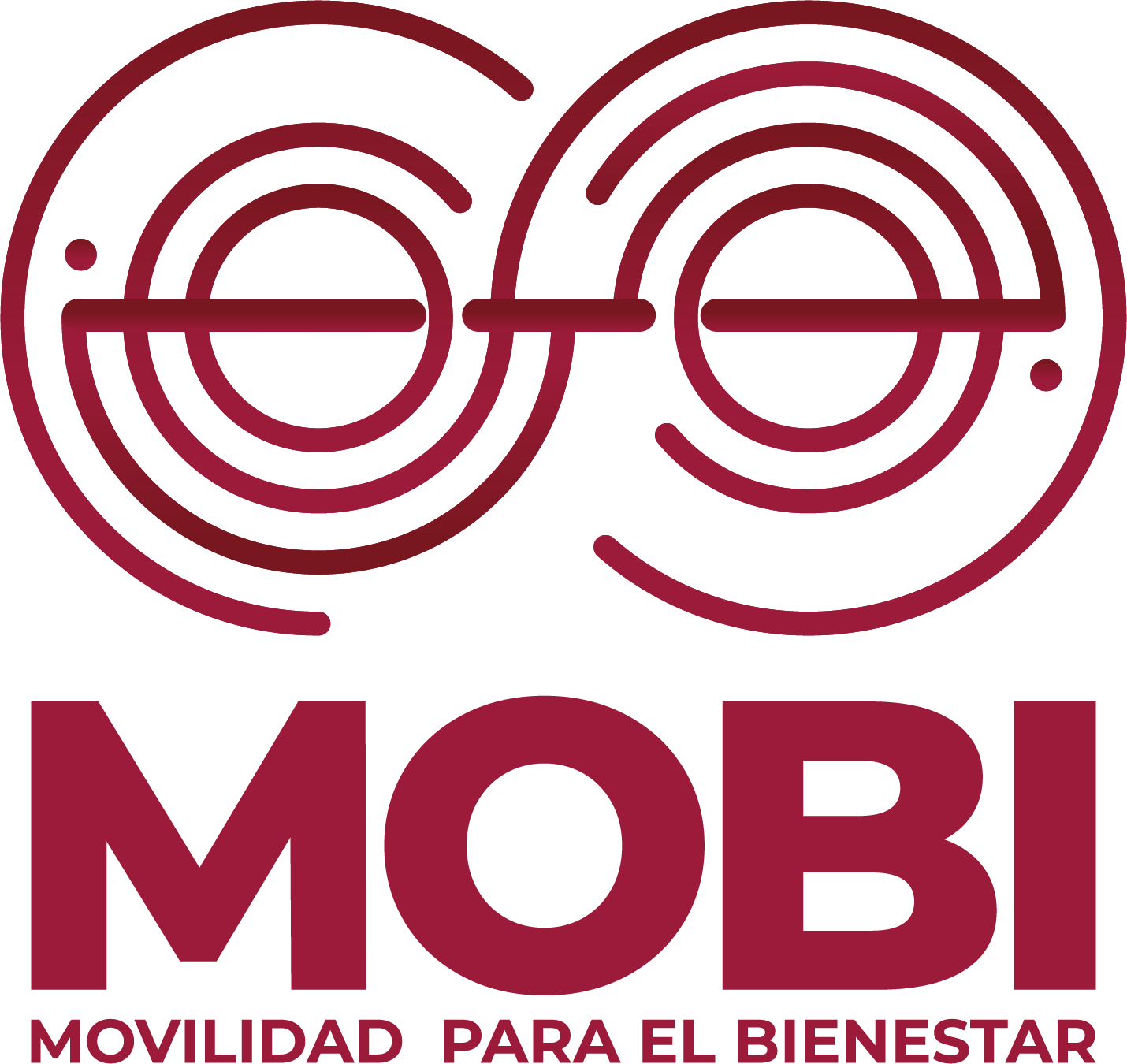 AGUA POTABLE Y DRENAJE SANITARIO
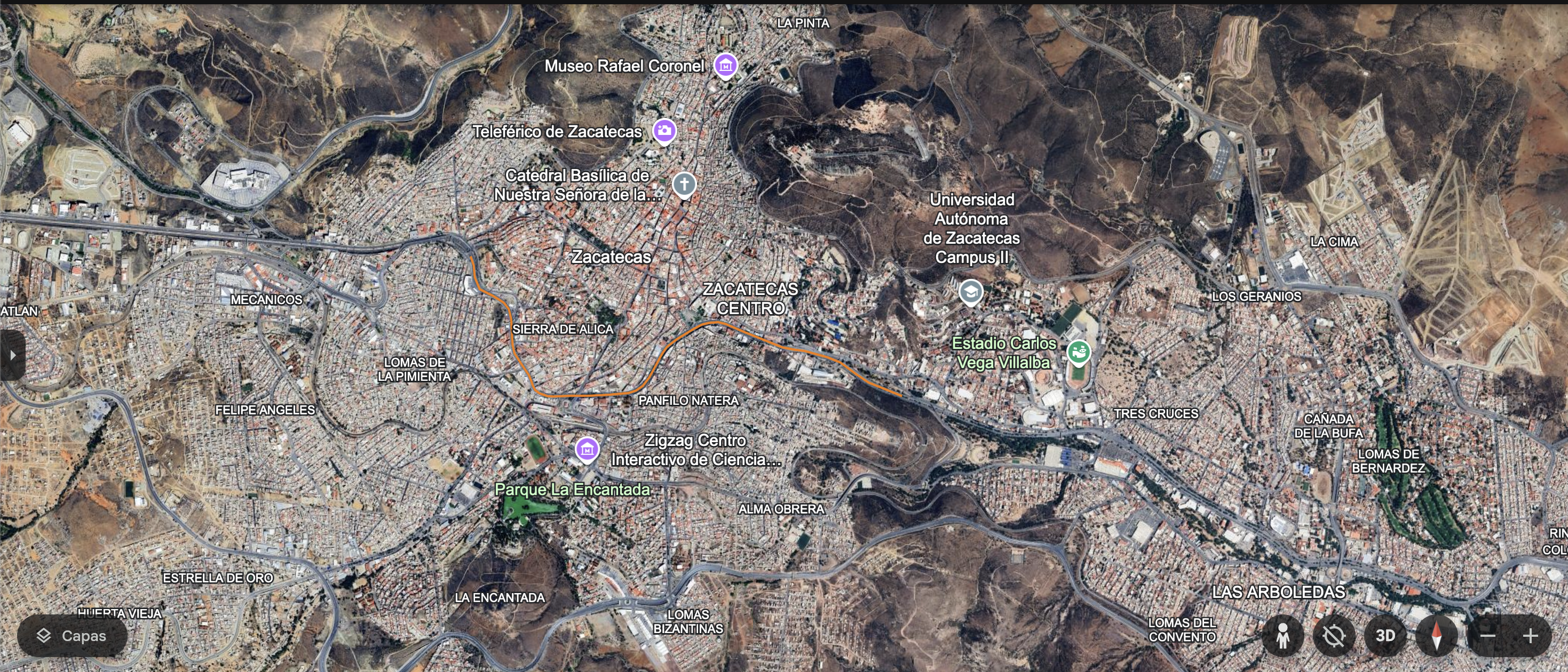 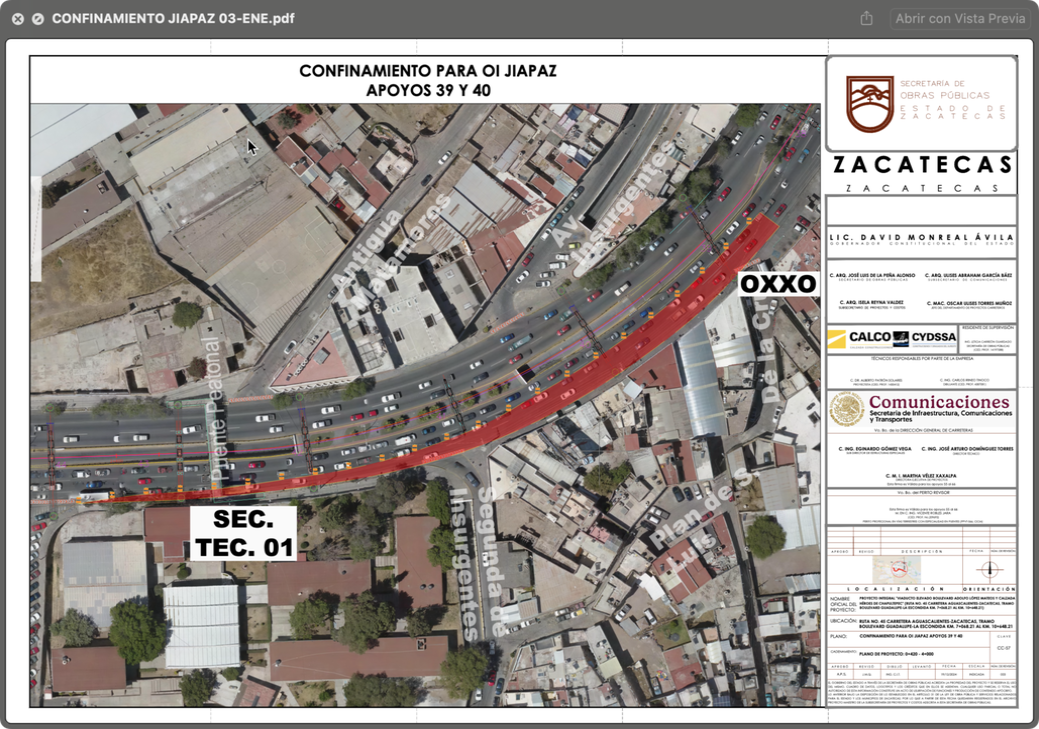 UBICACIÓN DE LA ZONA DE TRABAJOS
Trabajos de rehabilitación de líneas de (70 metros):

Sentido vial :
Zacatecas-Guadalupe

Agua potable 
Drenaje sanitario
PLANTA DE TRABAJOS DE PRELIMINARES
OBRAS INDUCIDAS
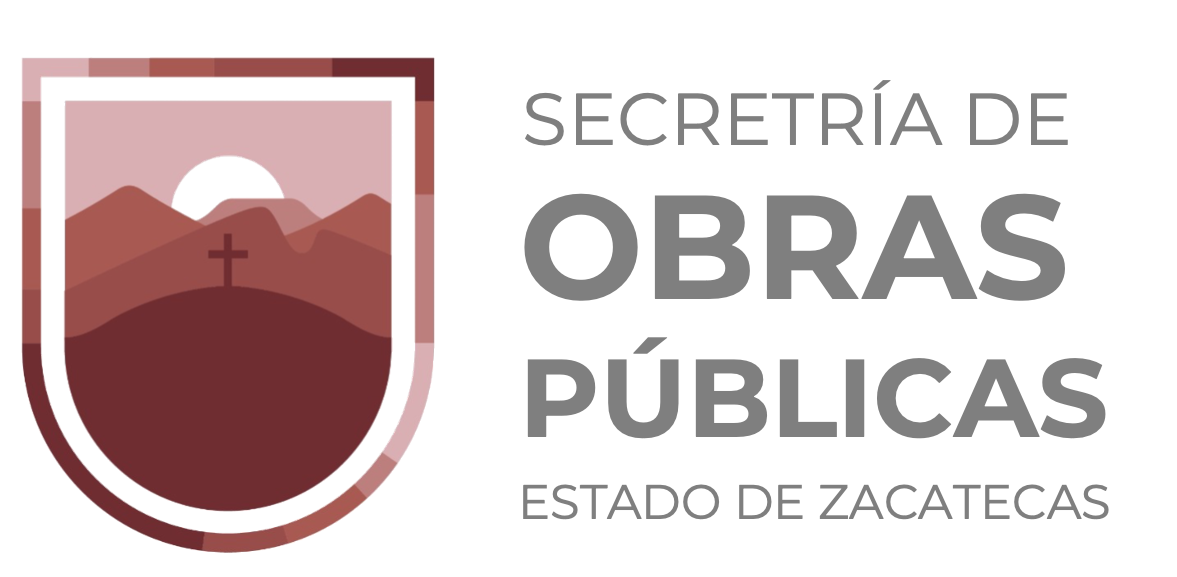 SECRETARÍA DE
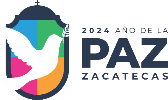 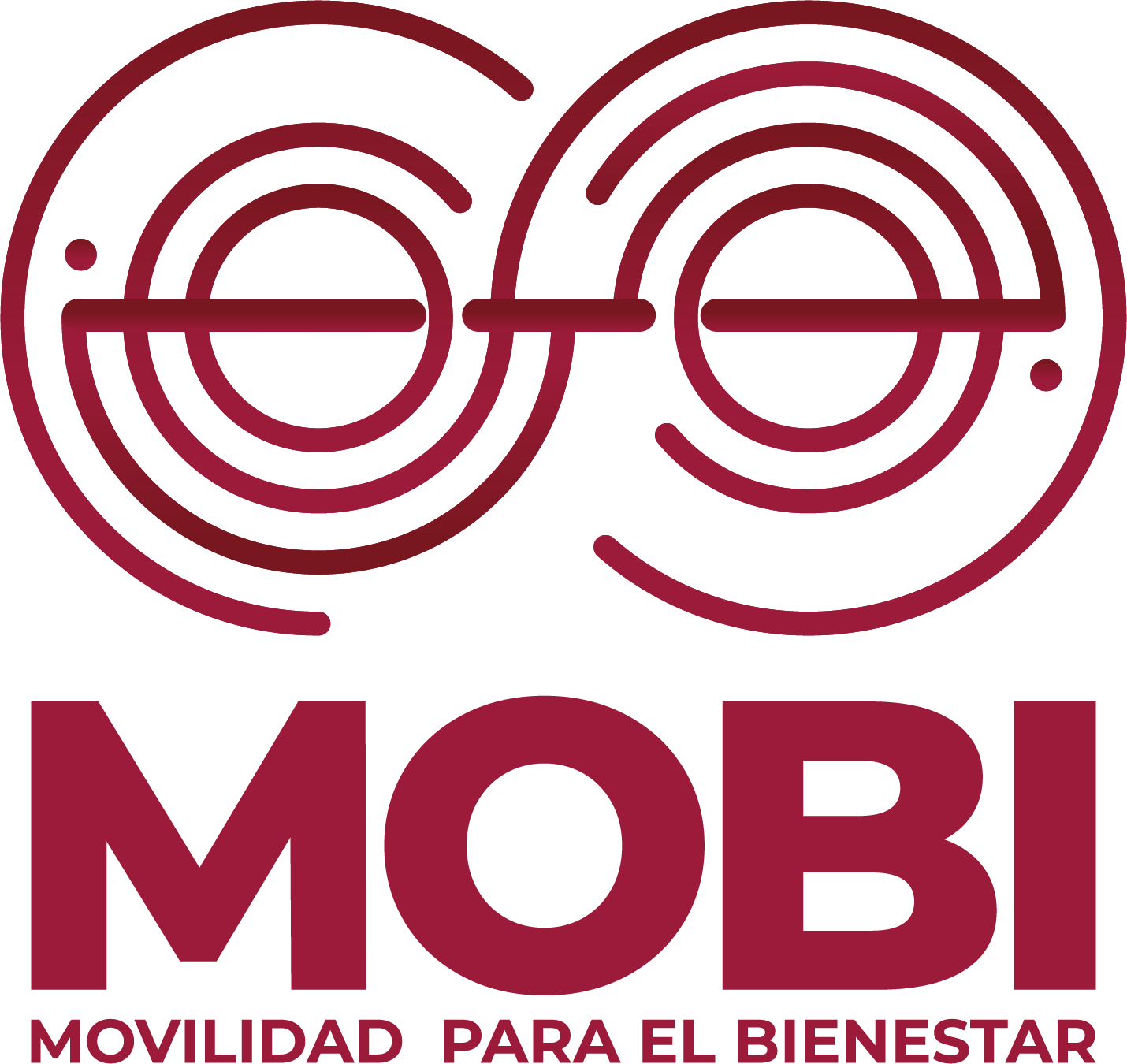 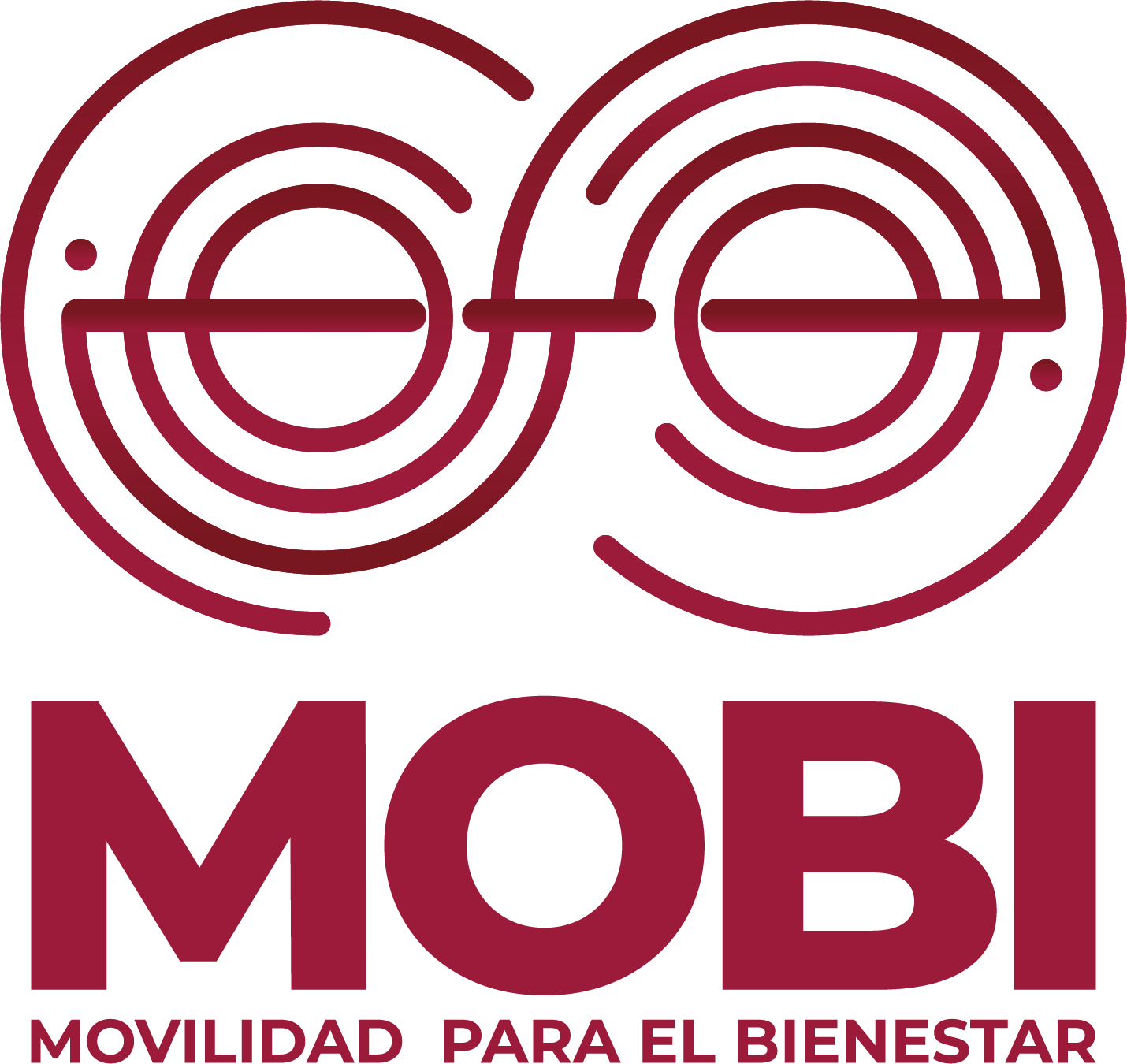 PROCEDIMIENTO - DRENAJE SANITARIO
TRAZO TOPOGRÁFICO 
DE LA ZONA POR EXCAVAR.
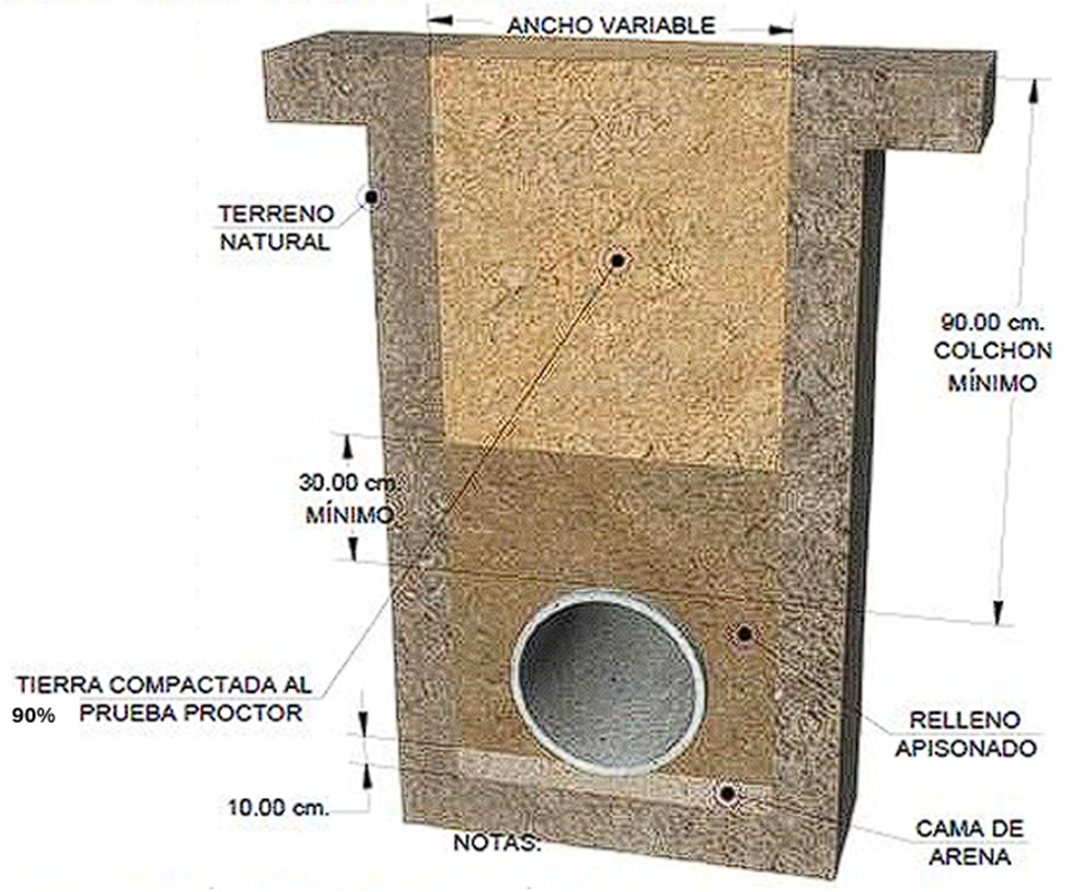 CORTE DE CARPETA ASFÁLTICA.
EXCAVACIÓN: Profundidad variable.
PLANTILLA O CAMA:  Colocación de cama de arena para asiento de la tubería.
COLOCACIÓN DE TUBERÍA: Tubo corrugado de polietileno de alta densidad (PEAD),  con diámetros variables entre 10” y 32”.
RELLENO DE ZANJA: Hasta 30 cm por arriba del lecho superior, rellenando el resto de la zanja con material de banco compactado al 90 % y colocación de subrasante y base hidráulica conforme a normativa.
REPOSICIÓN DE CARPETA: Terminado el relleno de la zanja, se procederá a la reposición de la carpeta asfáltica.
OBRAS INDUCIDAS
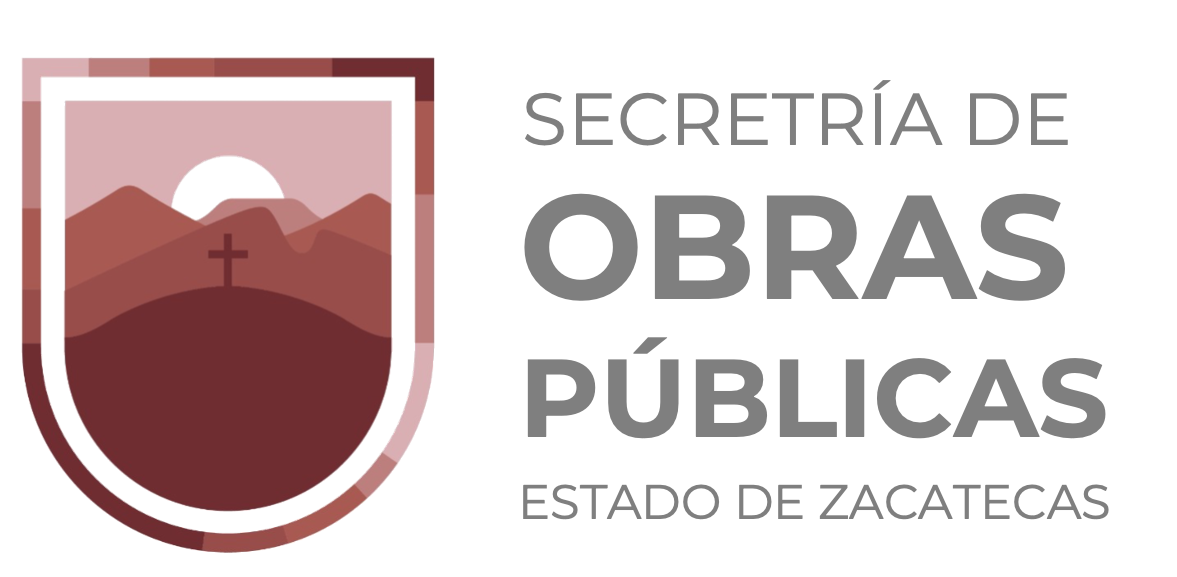 SECRETARÍA DE
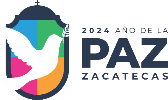 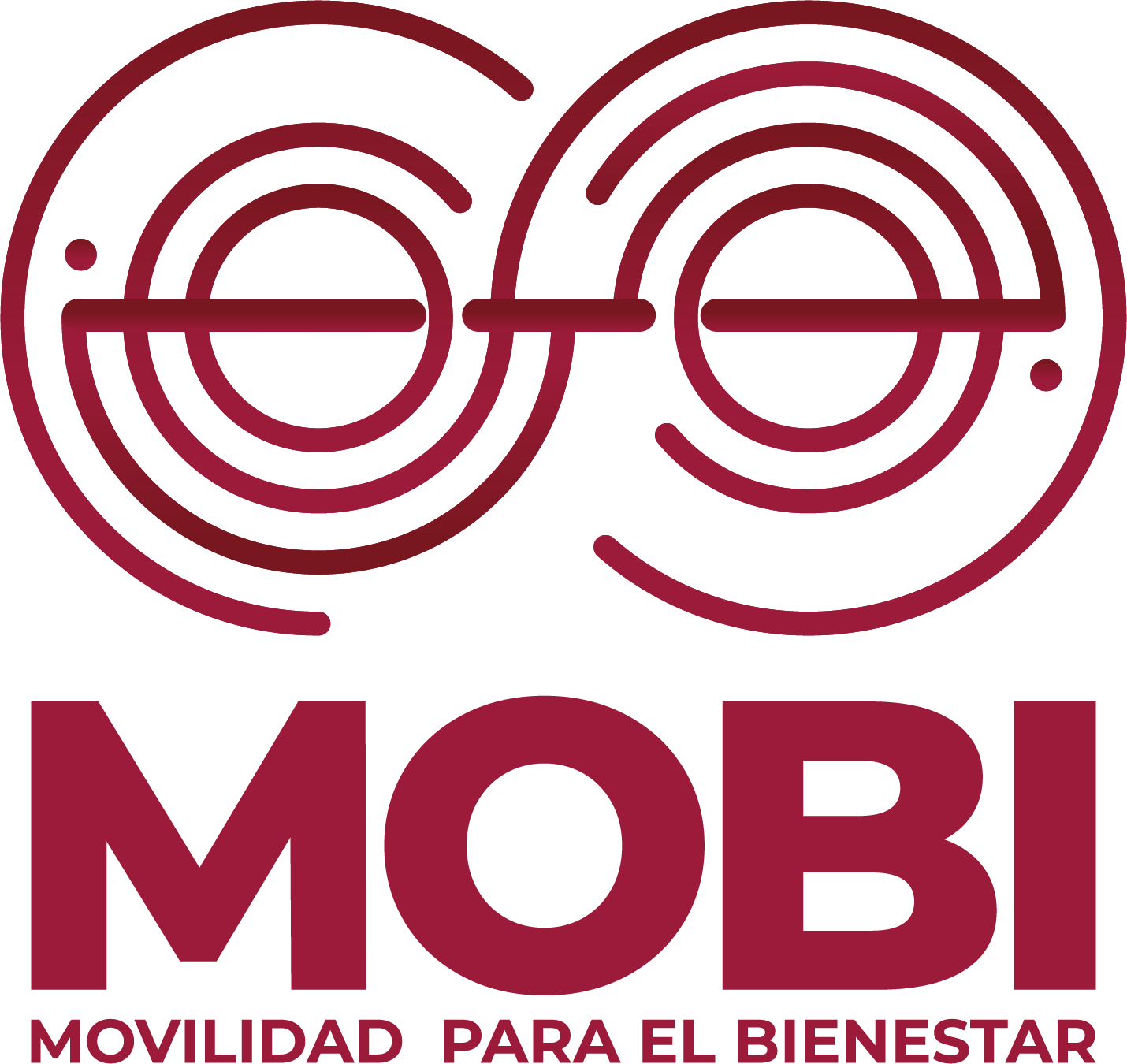 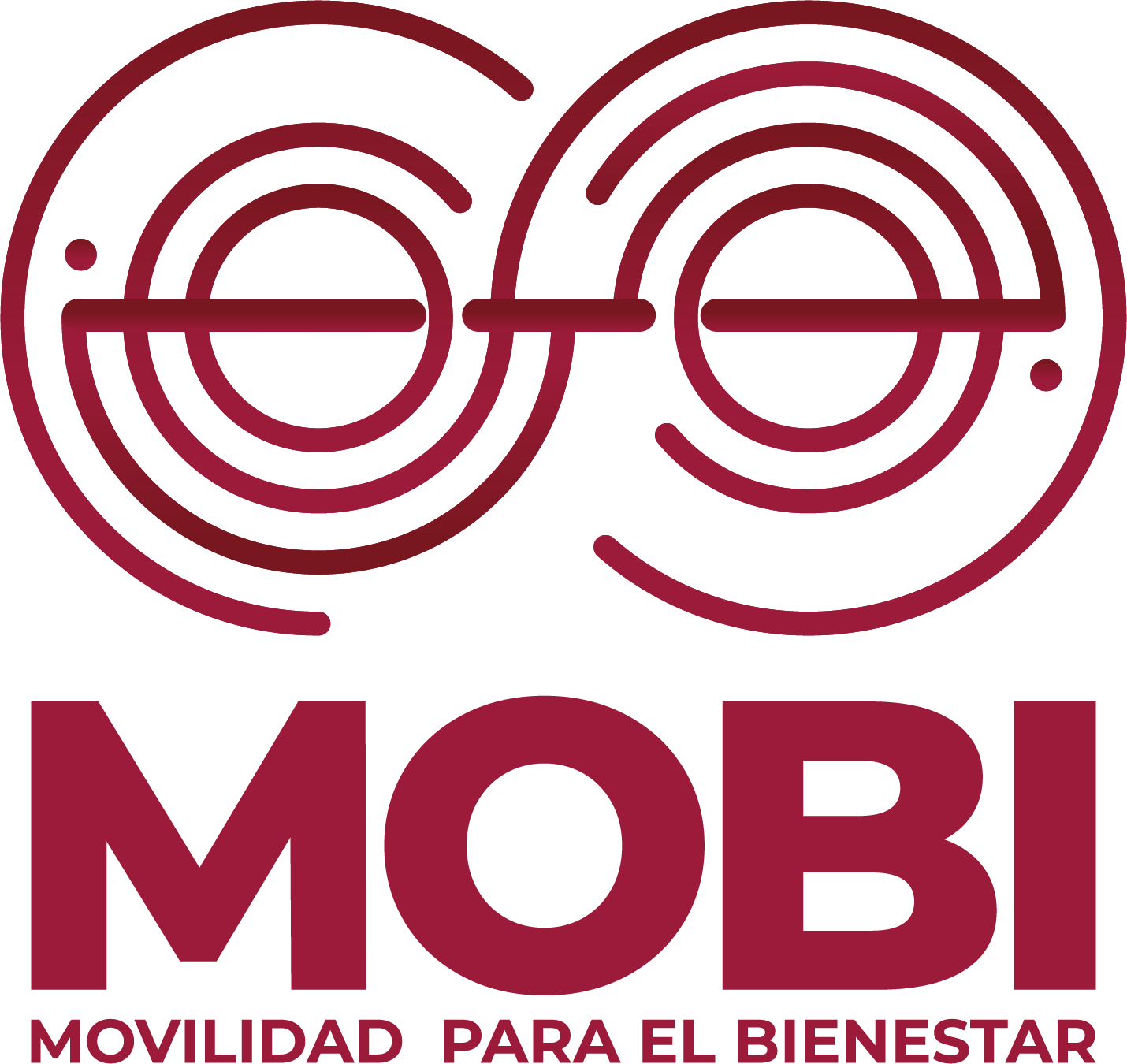 PROCEDIMIENTO - DRENAJE SANITARIO
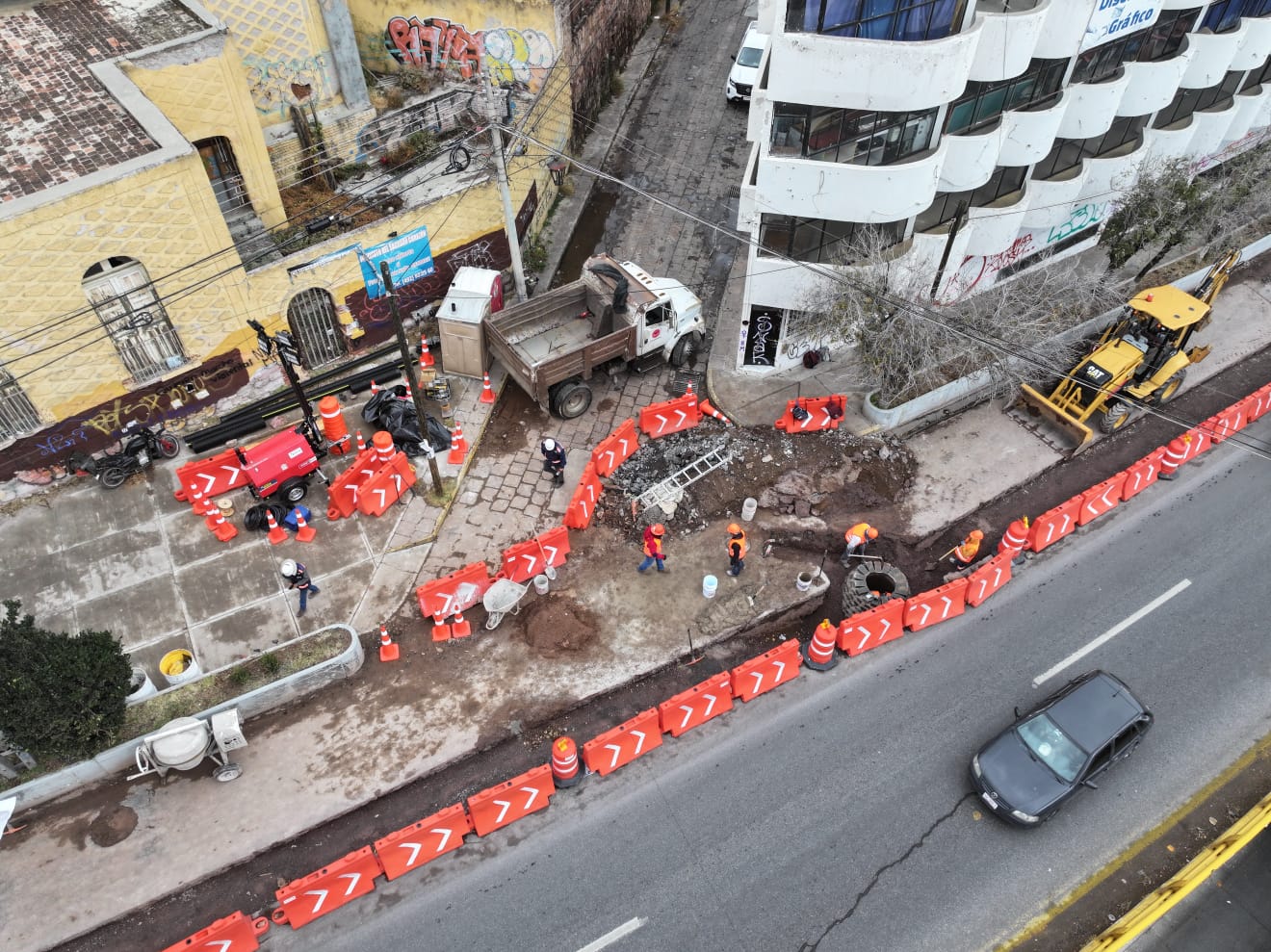 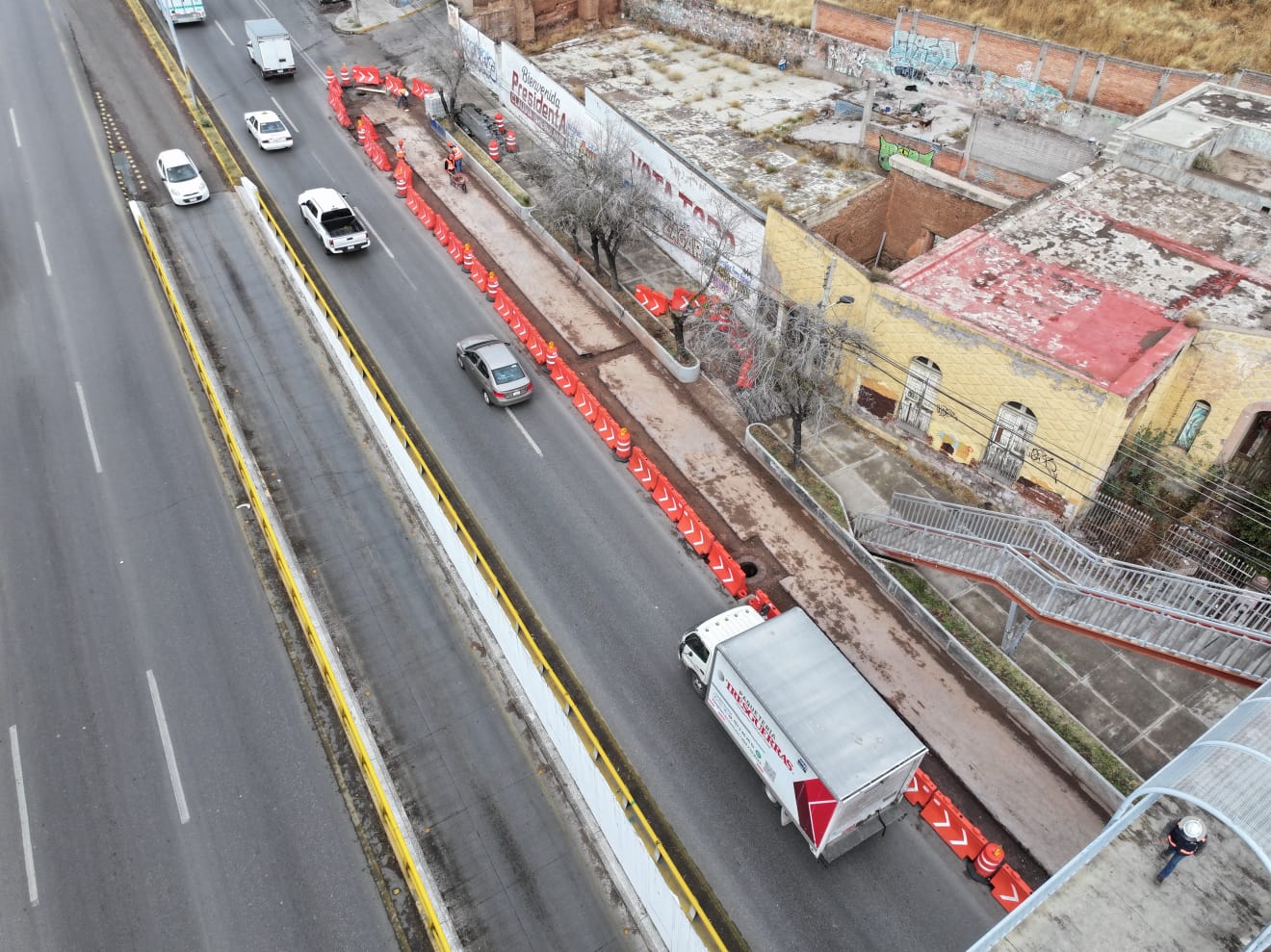 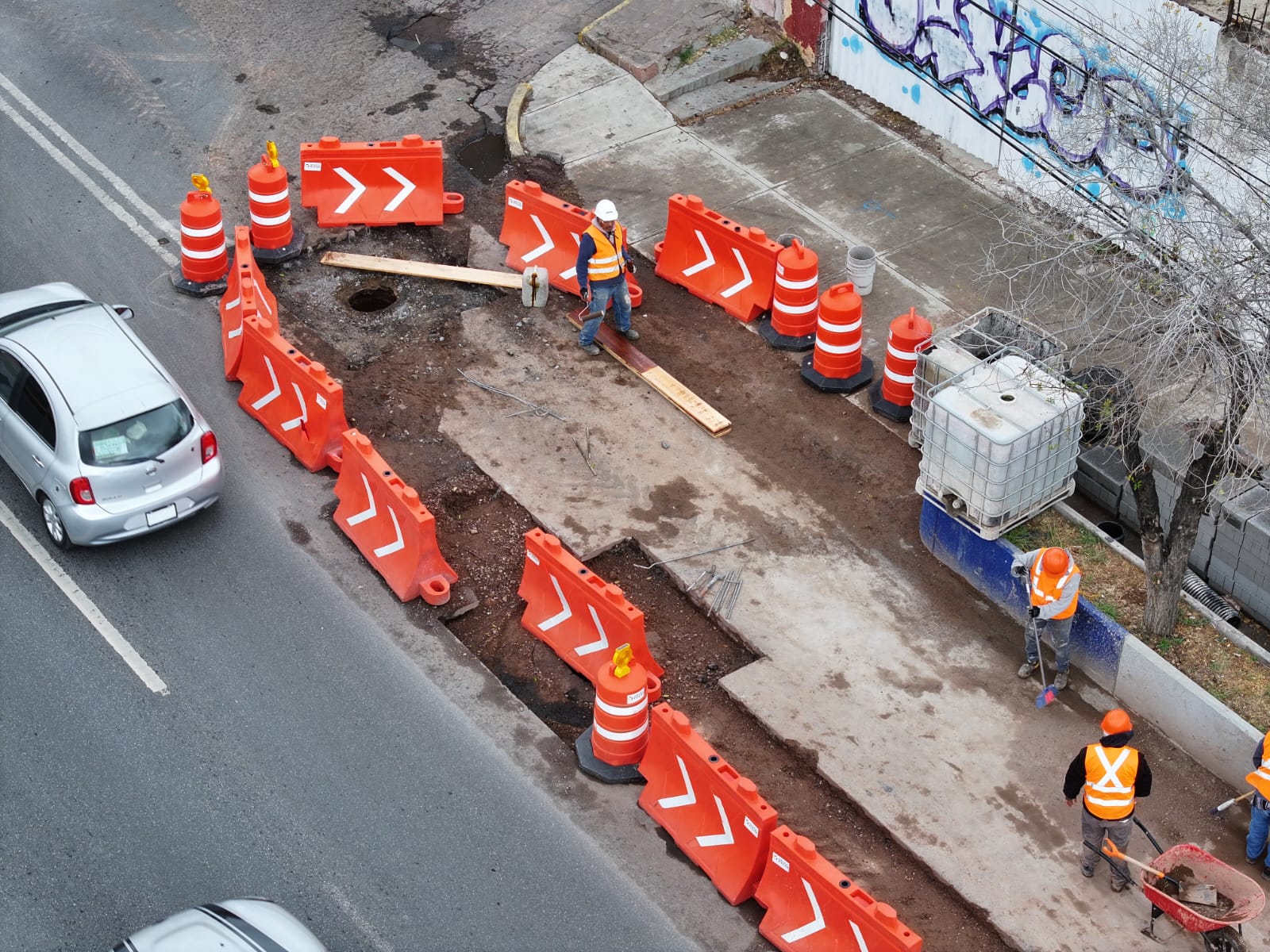 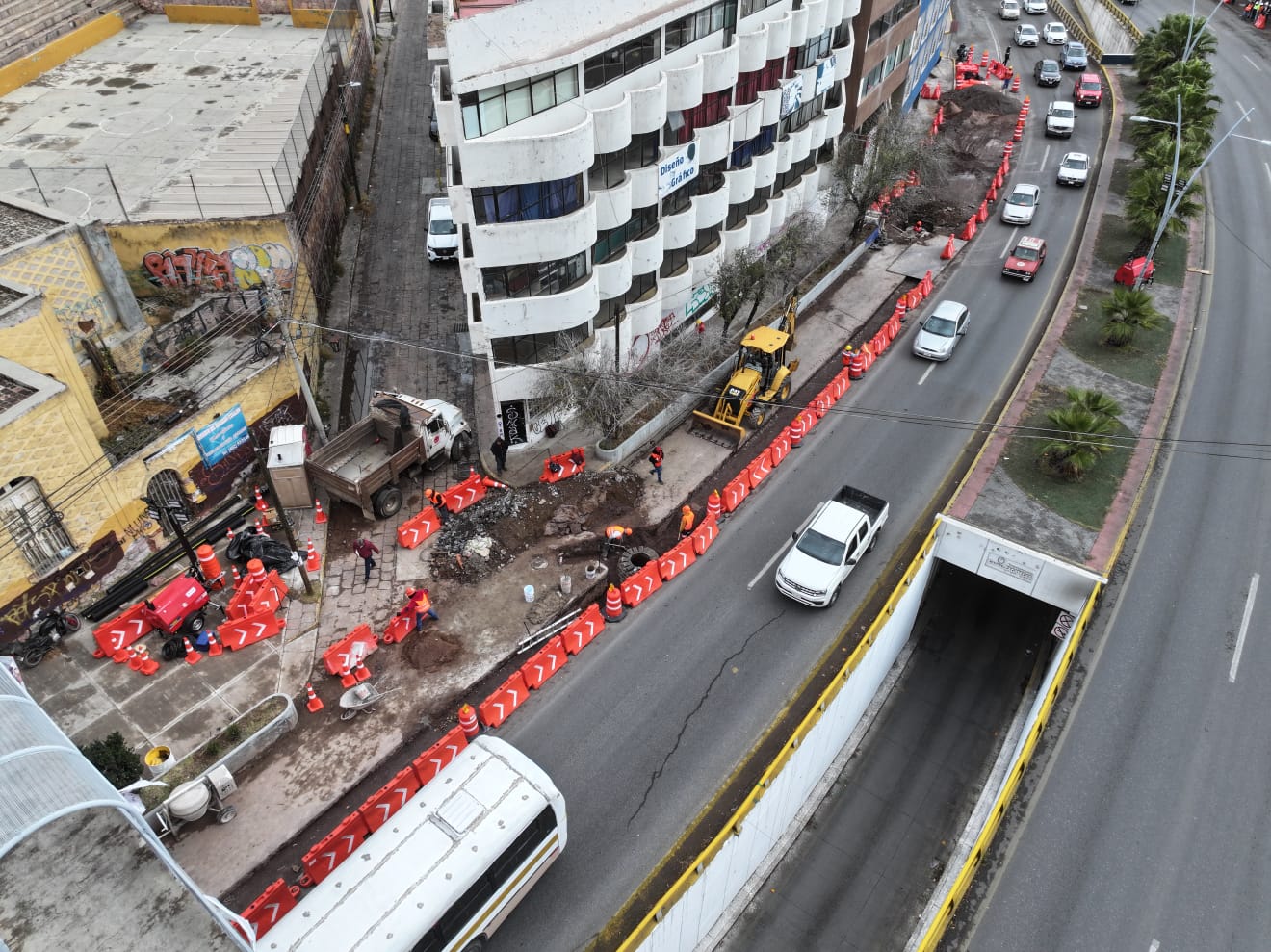 OBRAS INDUCIDAS
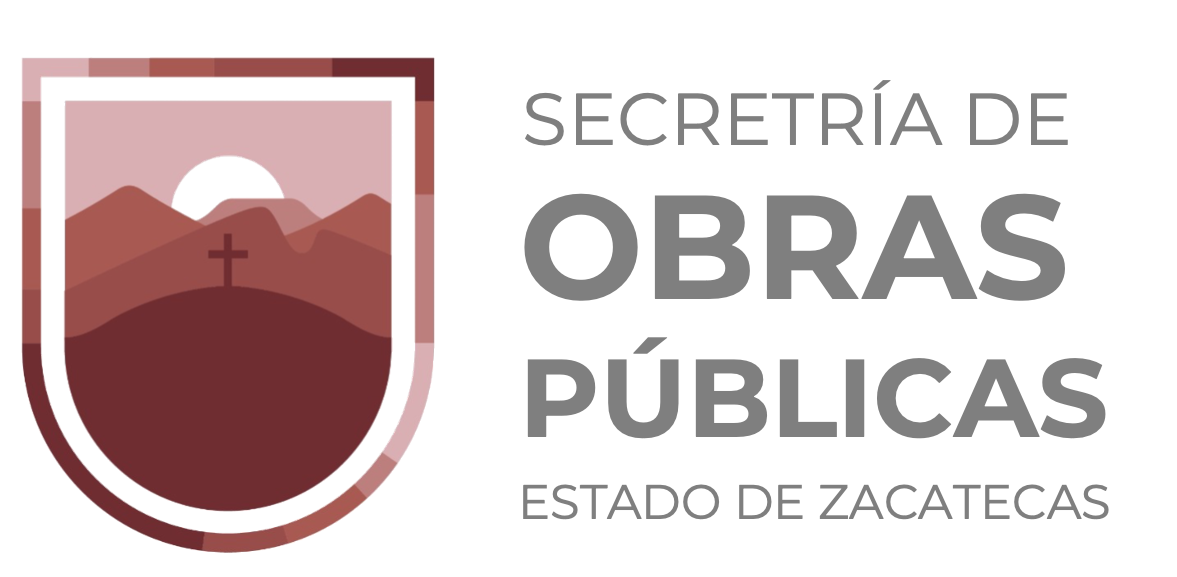 SECRETARÍA DE
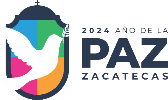 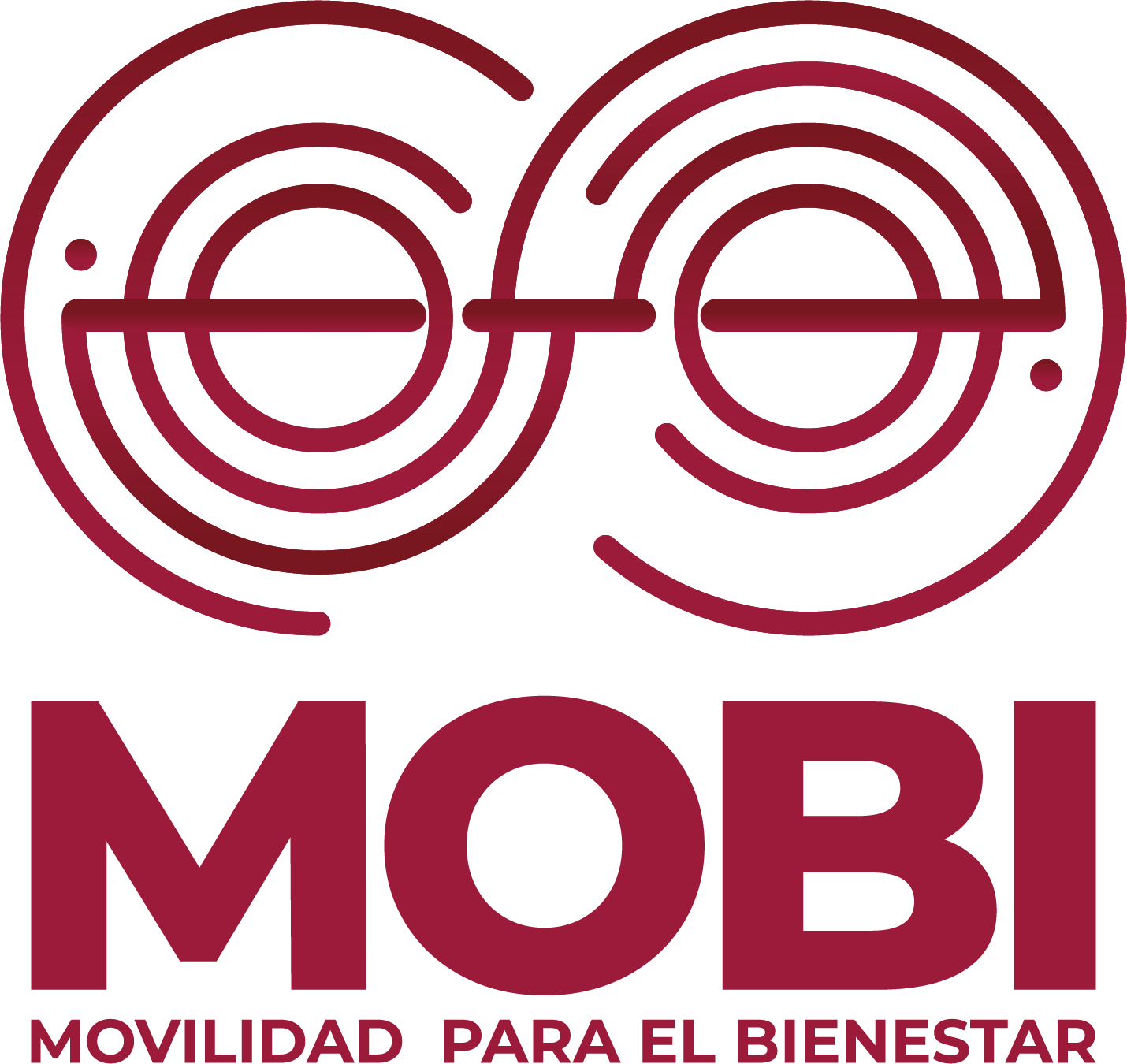 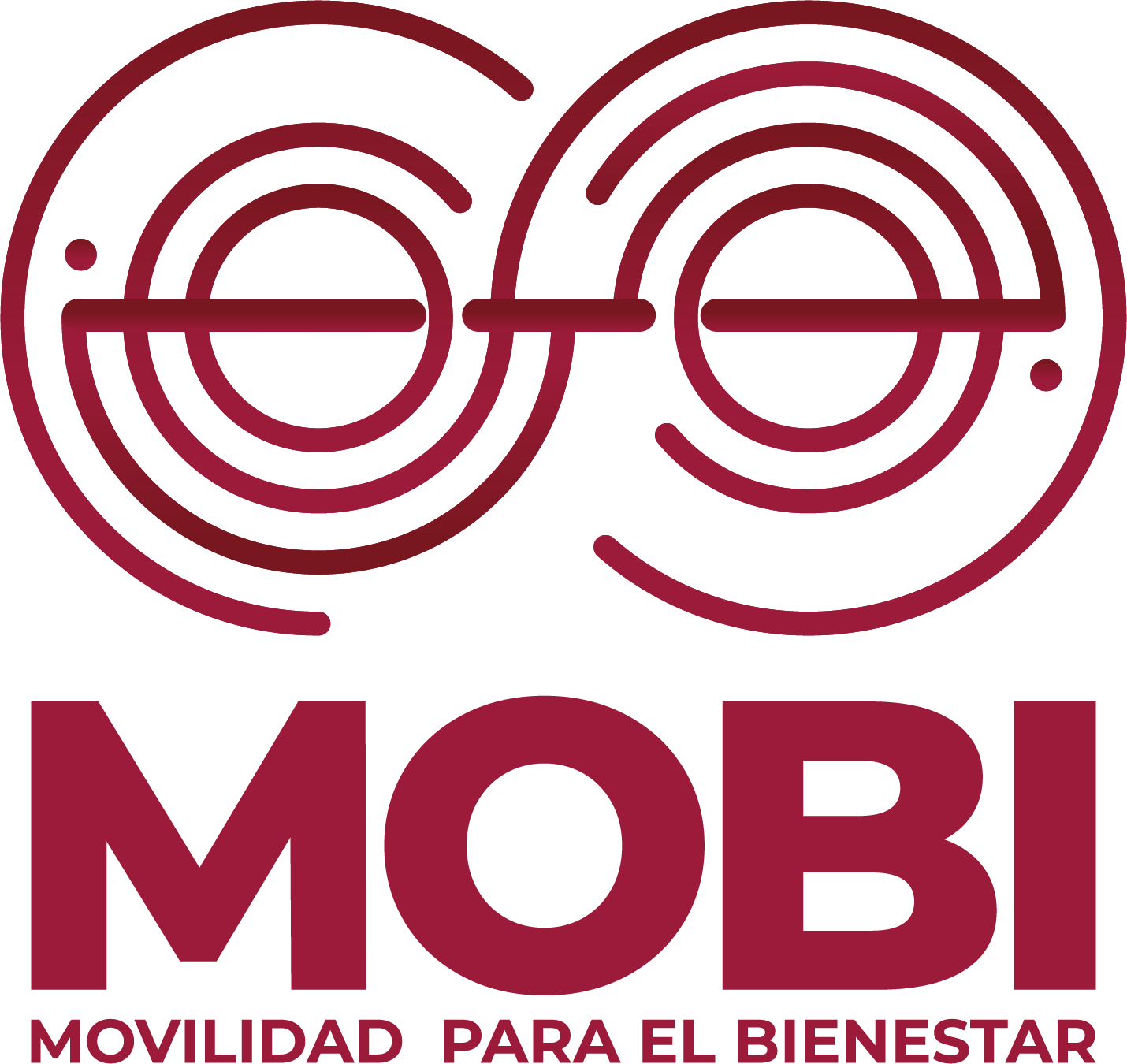 PROCEDIMIENTO - DRENAJE SANITARIO
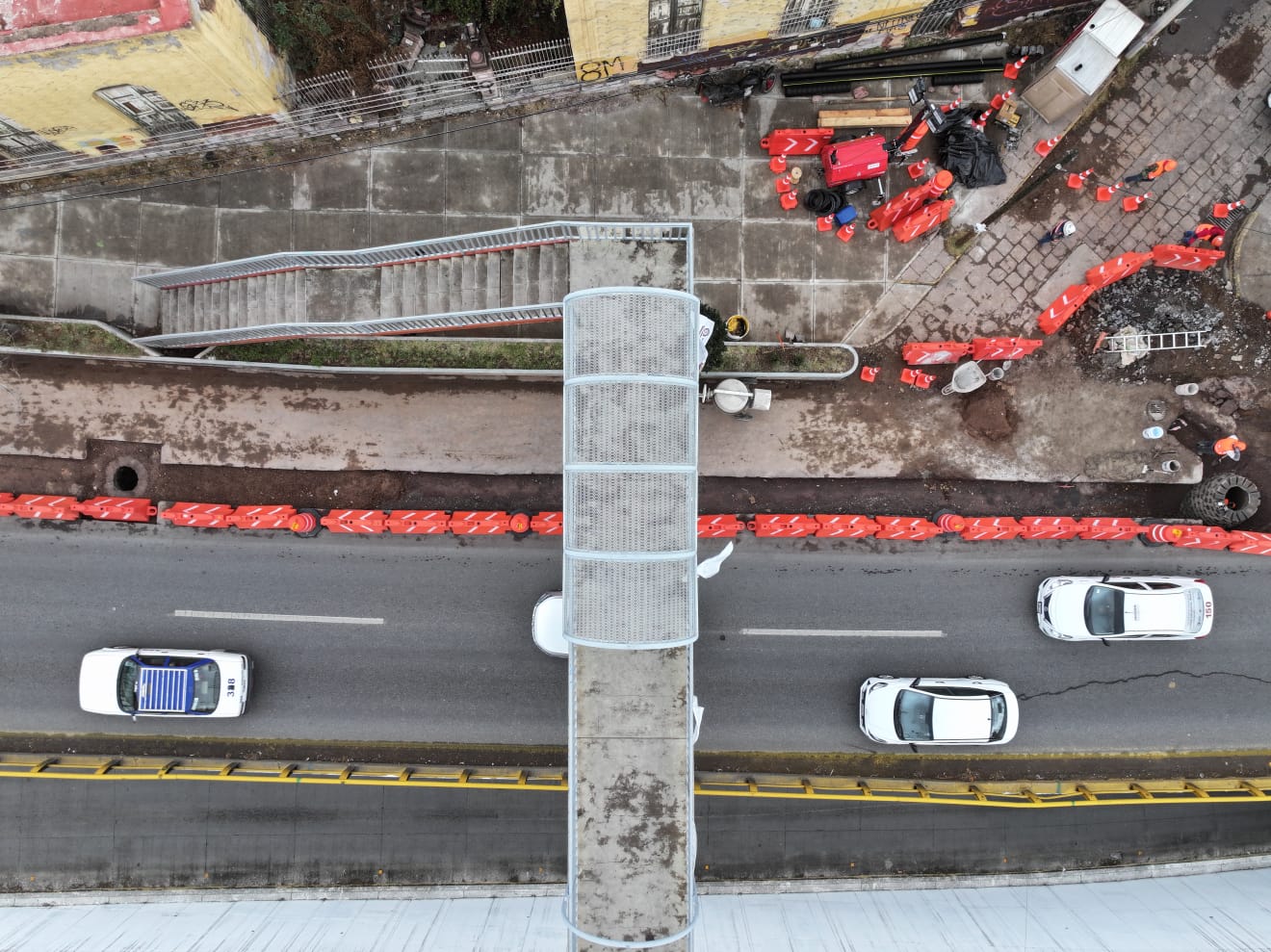 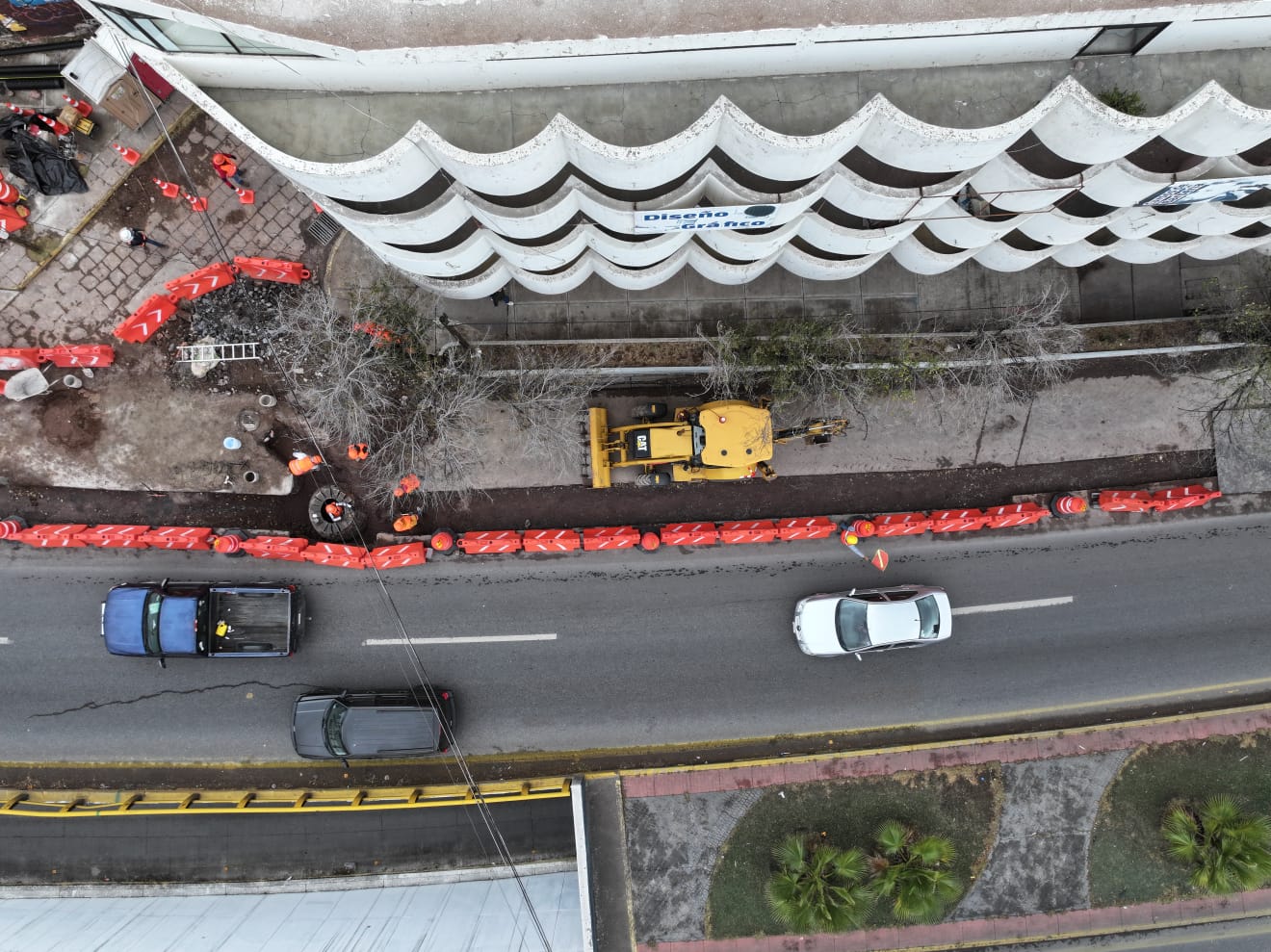 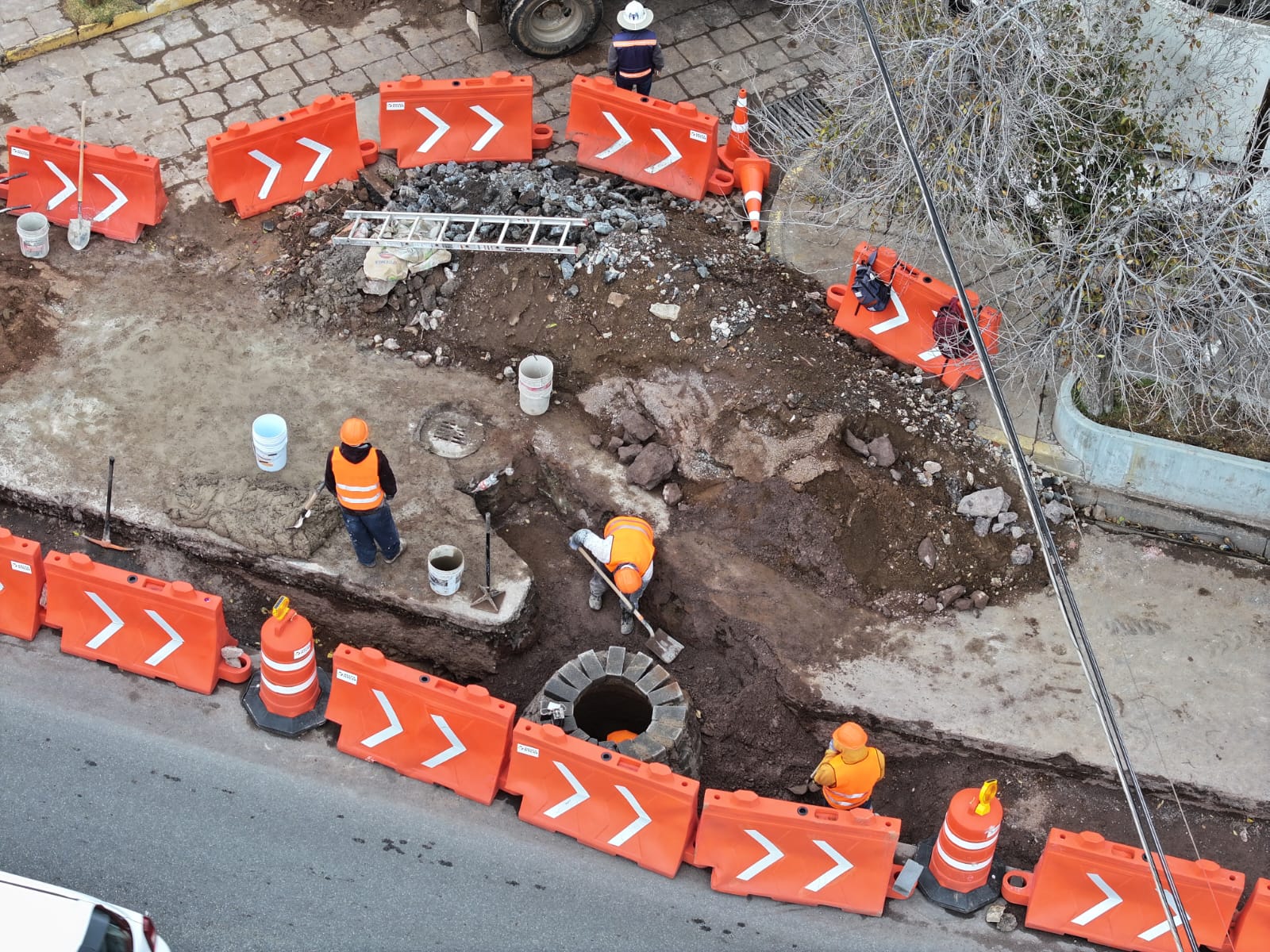 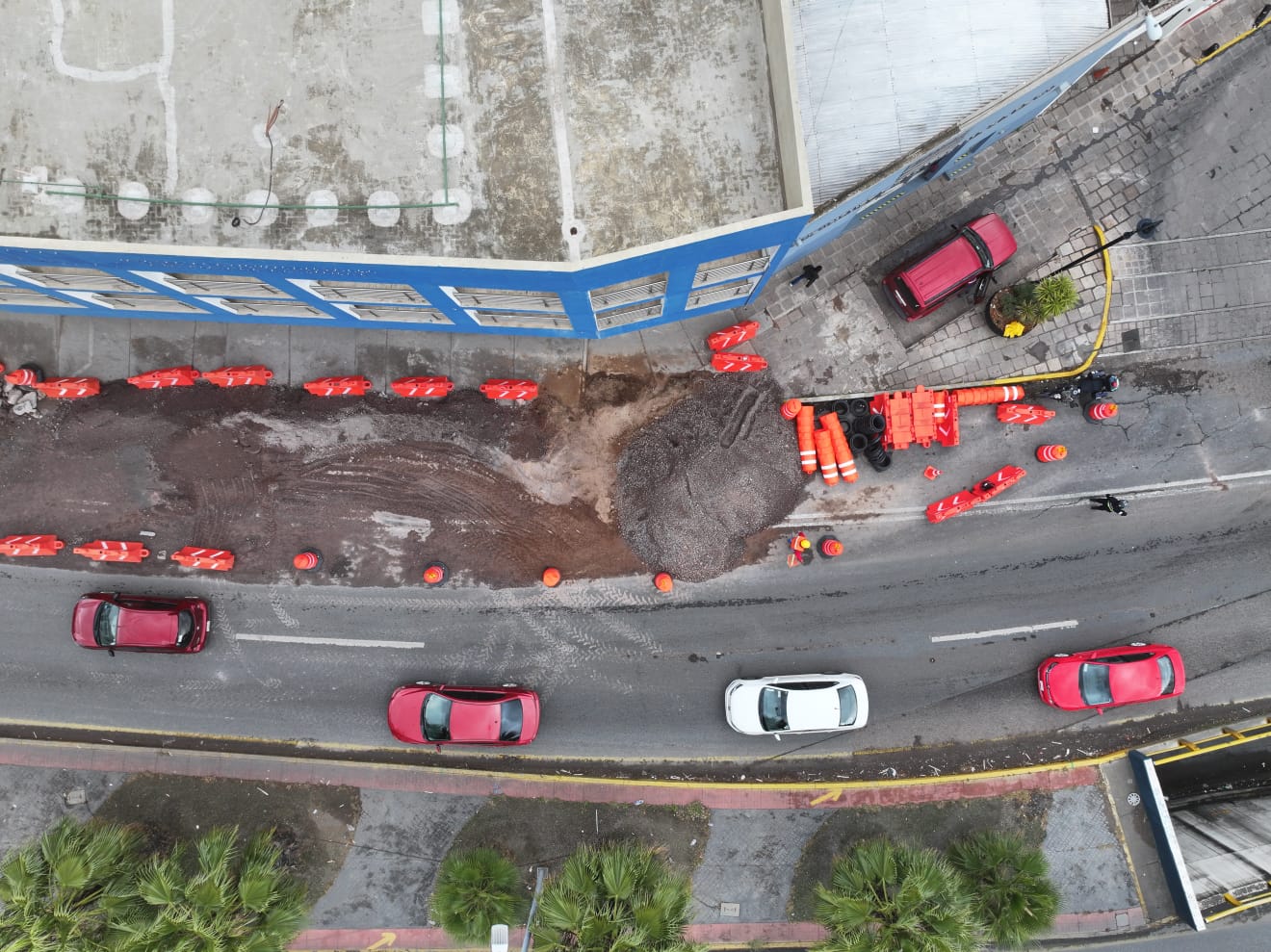 OBRAS INDUCIDAS
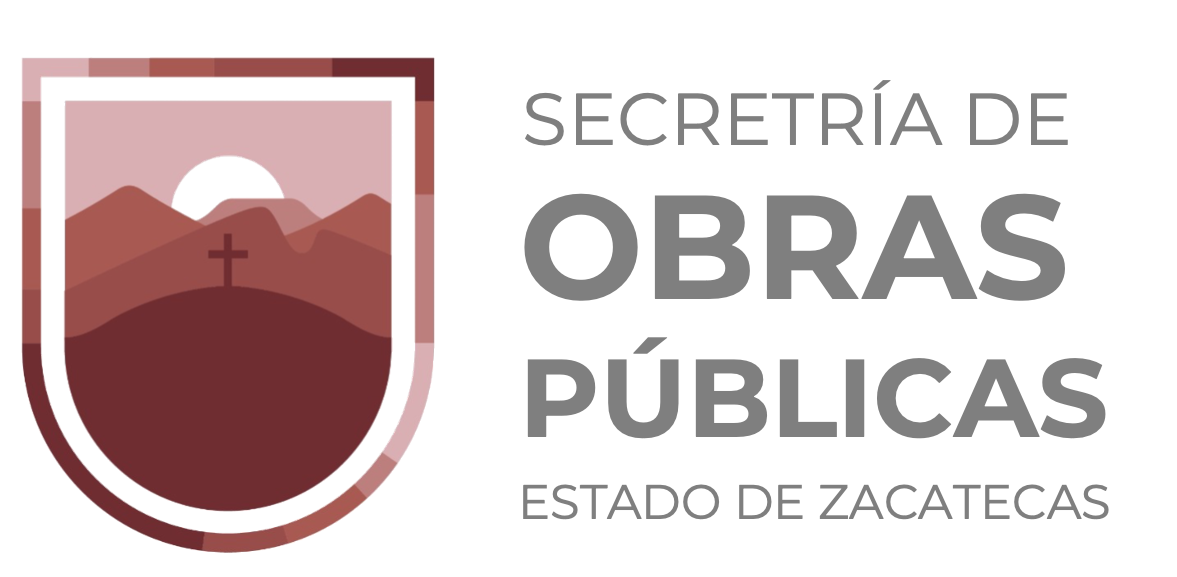 SECRETARÍA DE
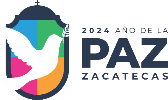 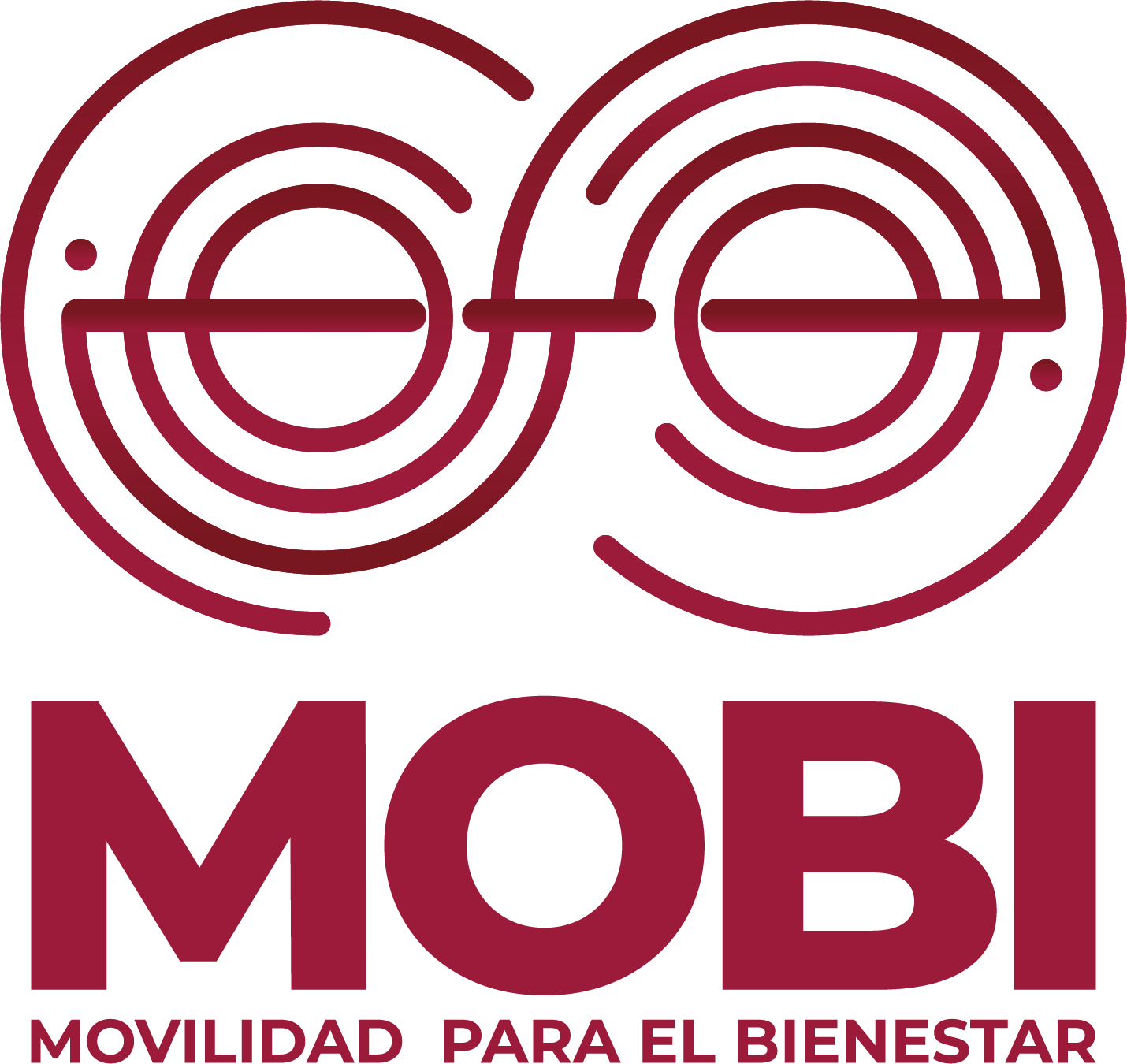 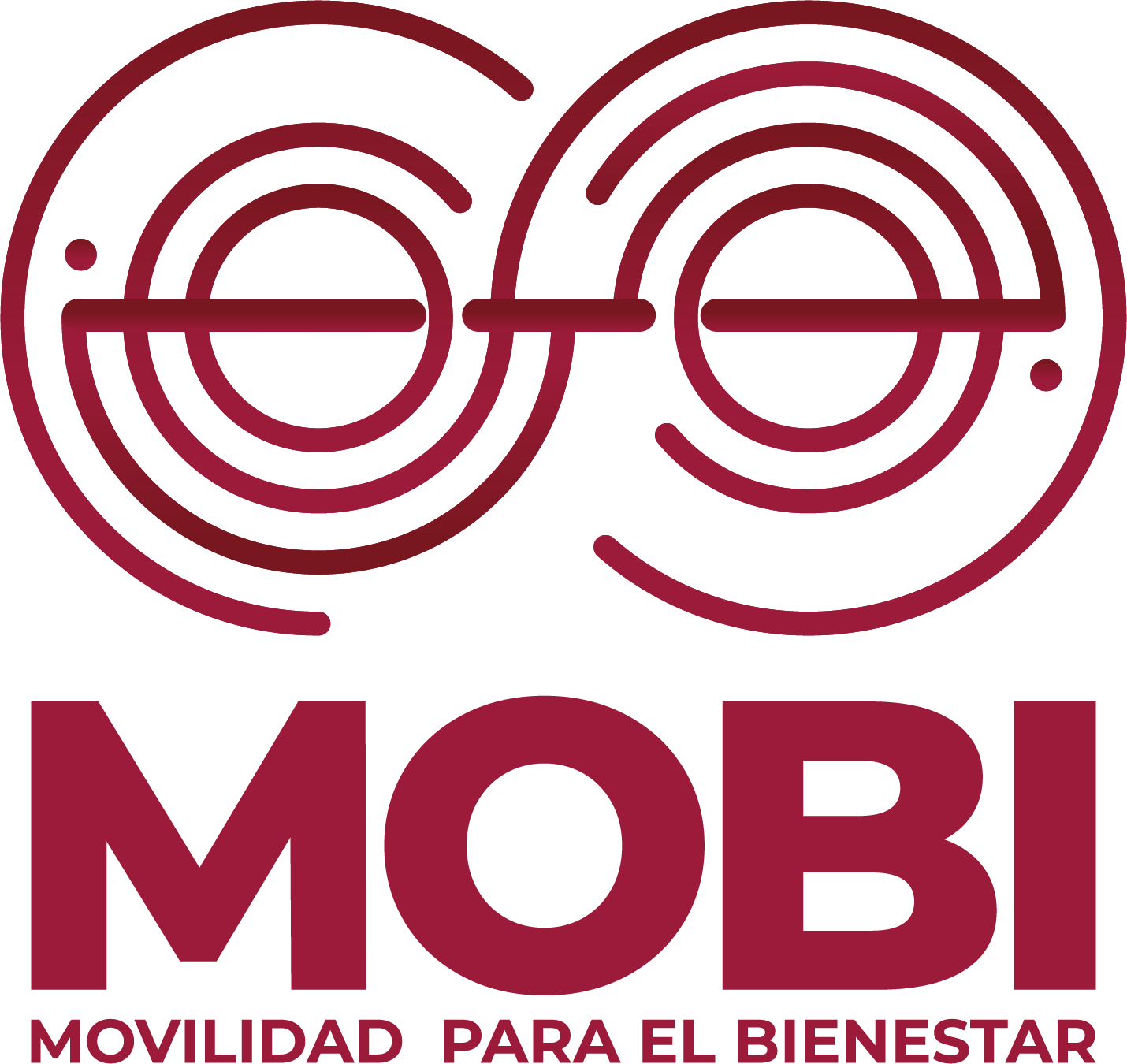 PROCEDIMIENTO - DRENAJE SANITARIO
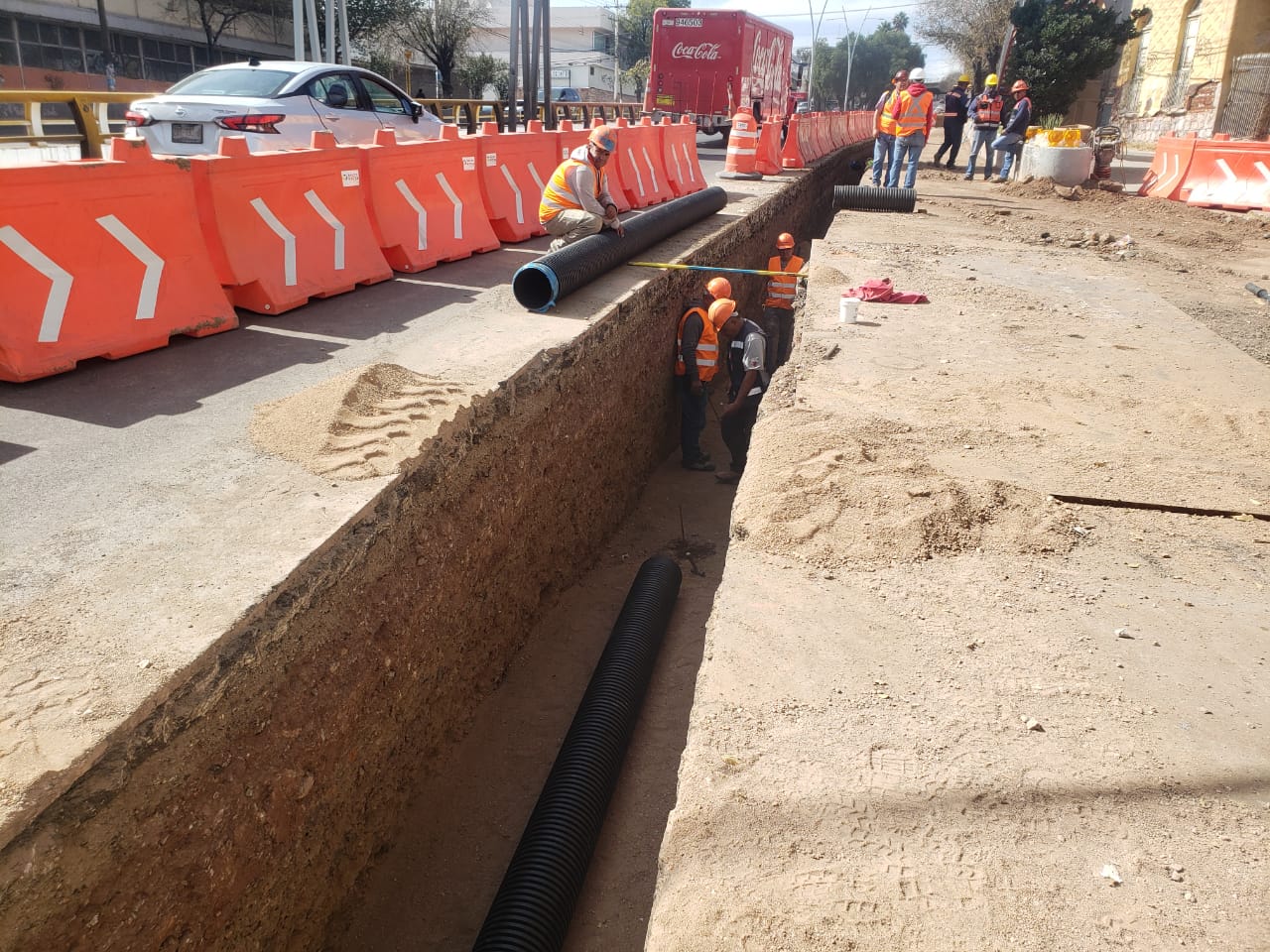 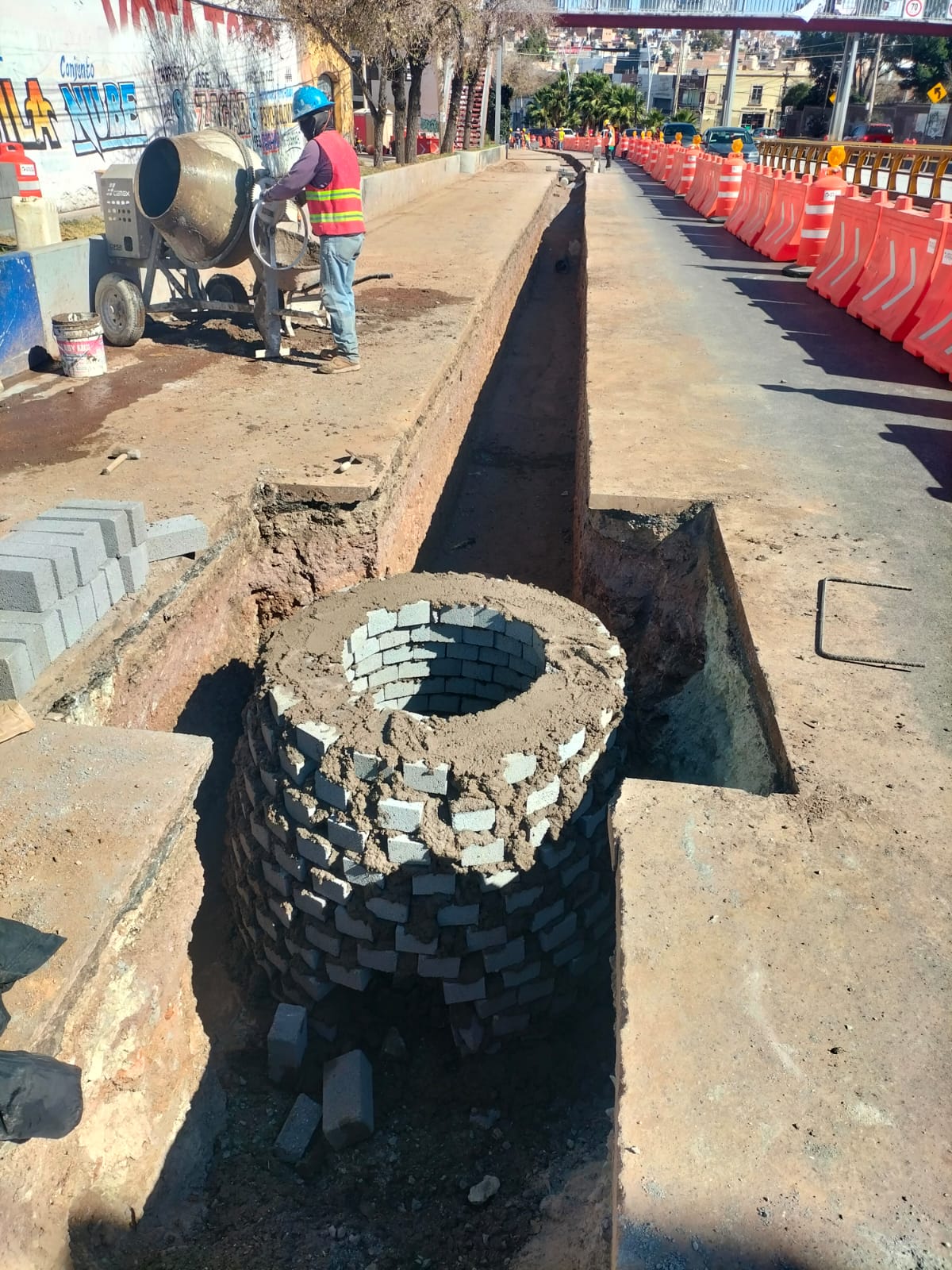 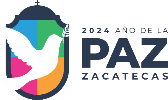 OBRAS INDUCIDAS
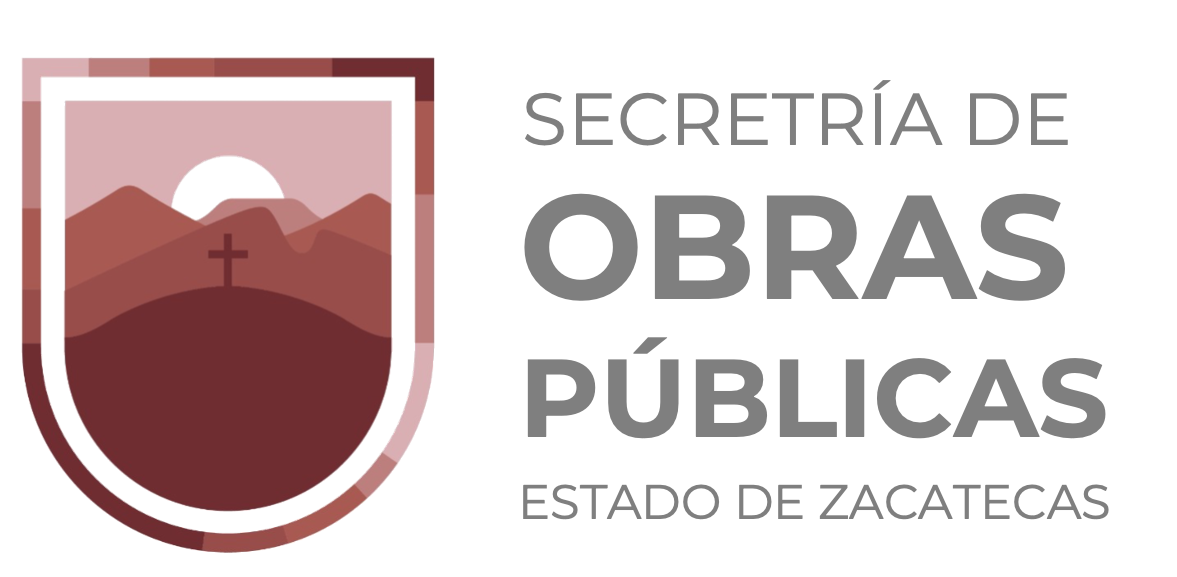 SECRETARÍA DE
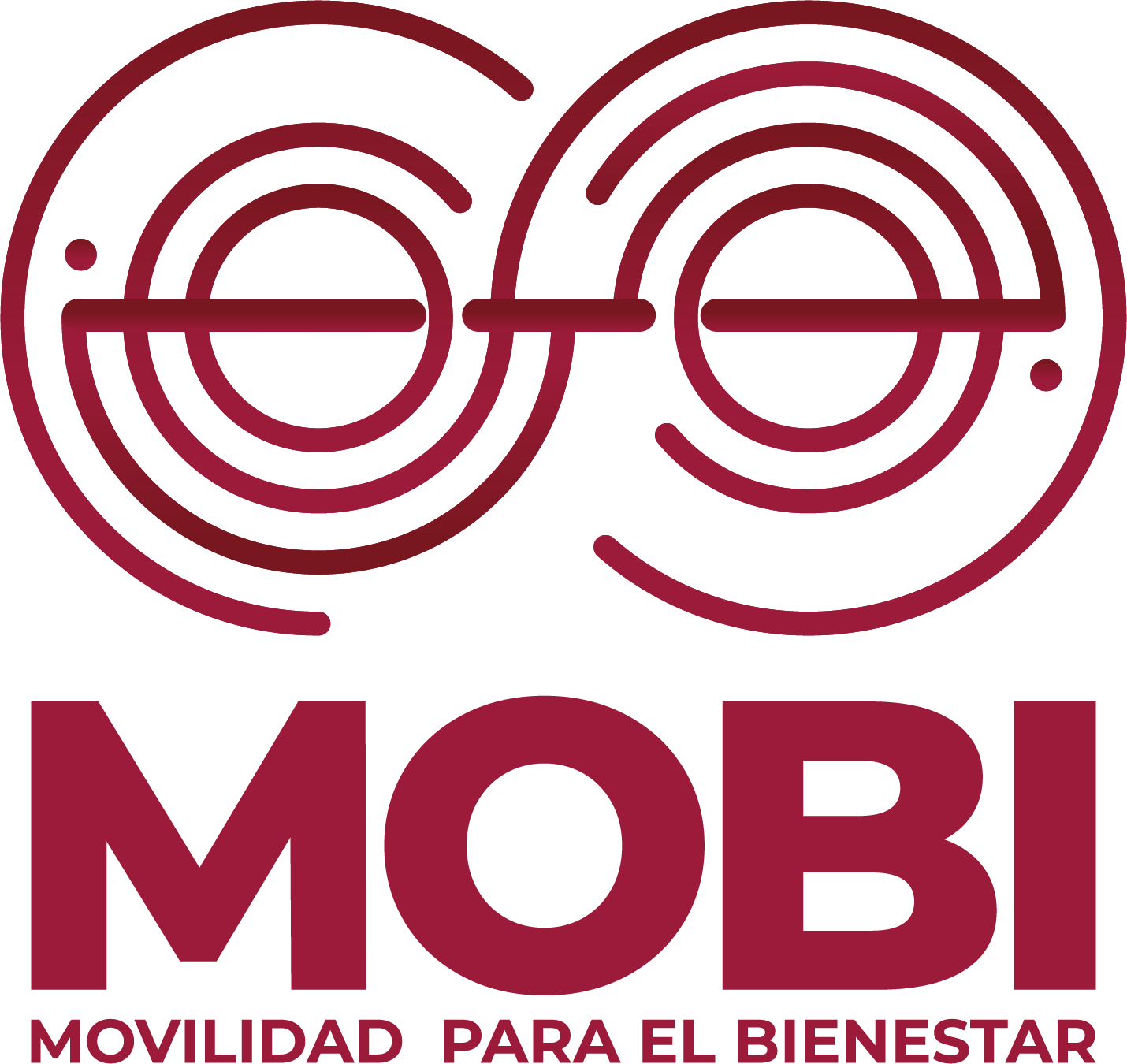 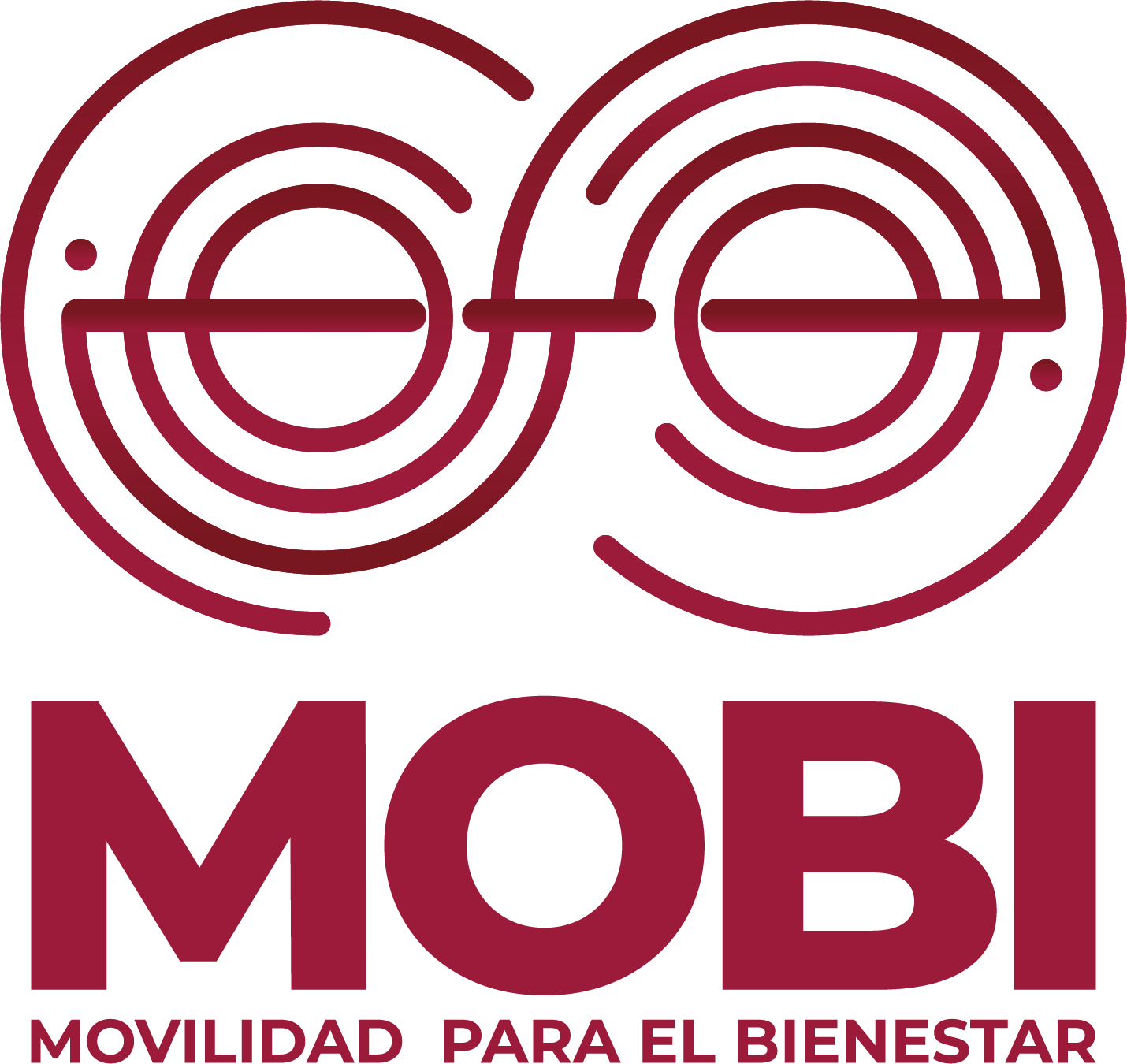 PROCEDIMIENTO - DRENAJE SANITARIO
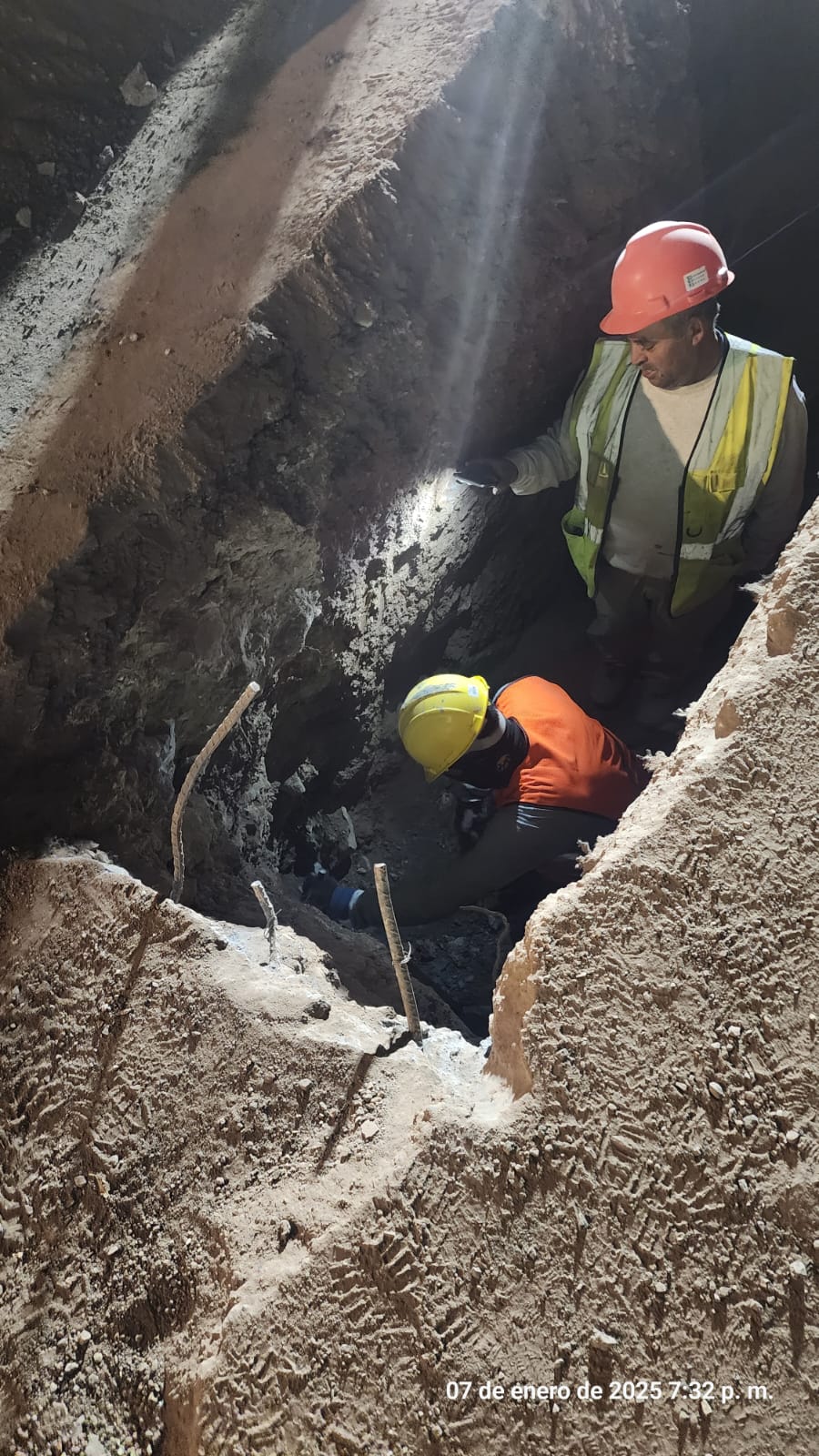 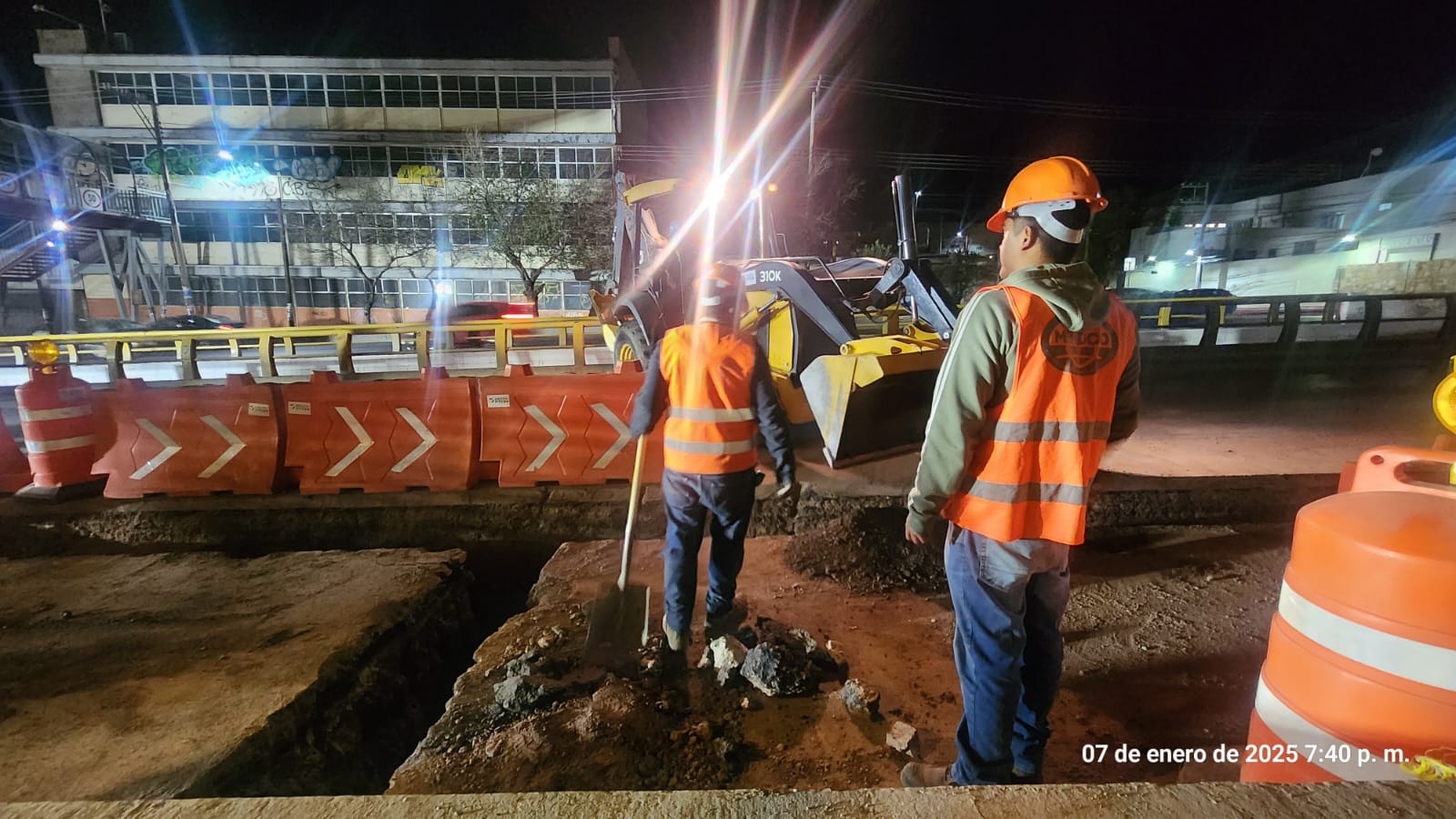 OBRAS INDUCIDAS
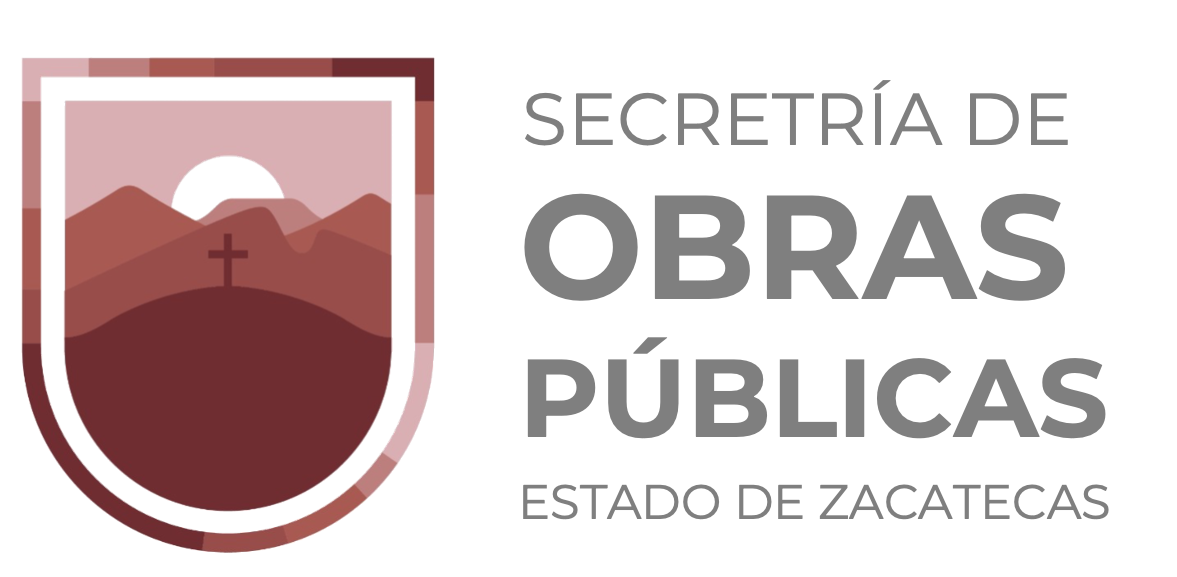 SECRETARÍA DE
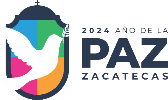 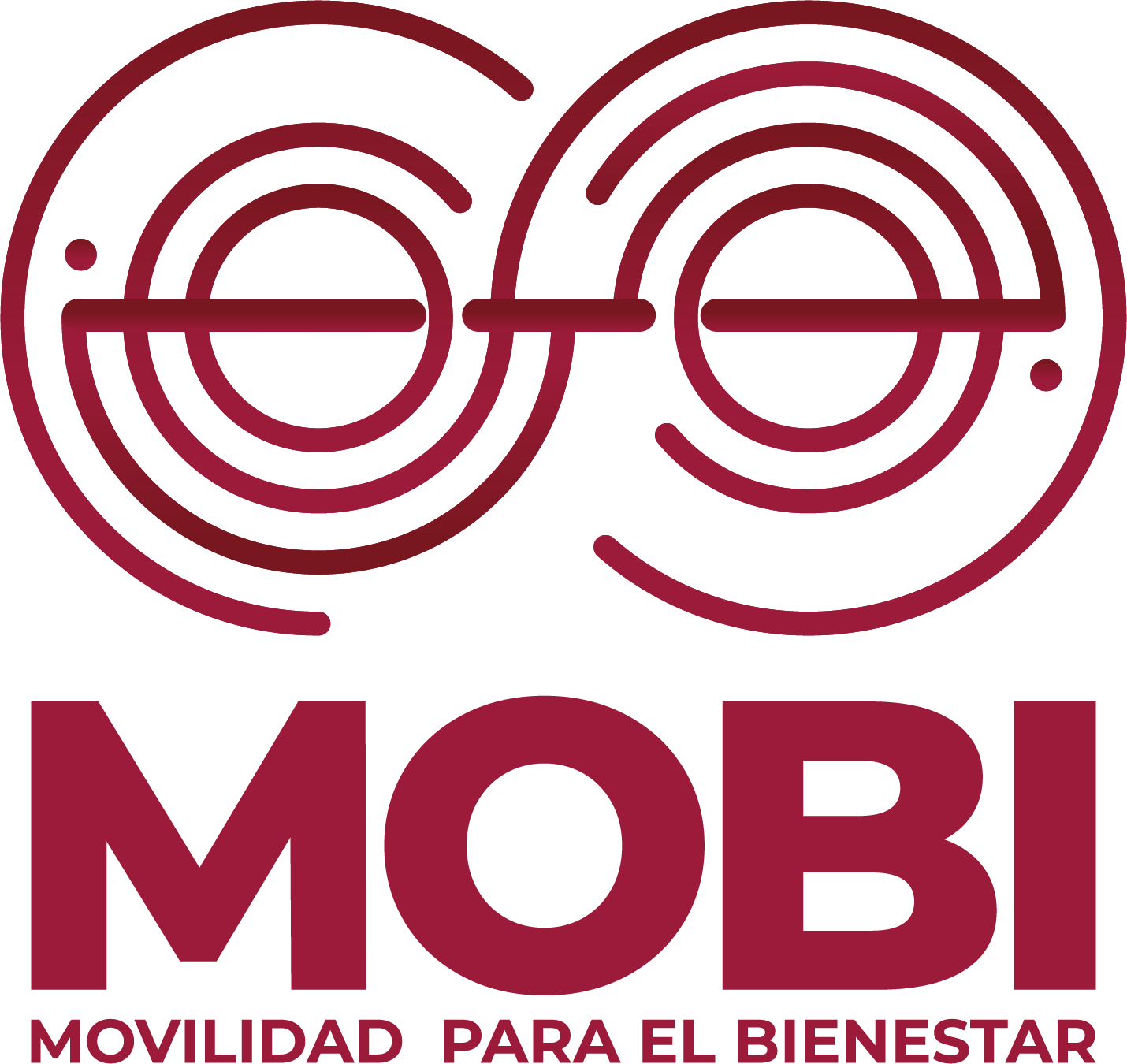 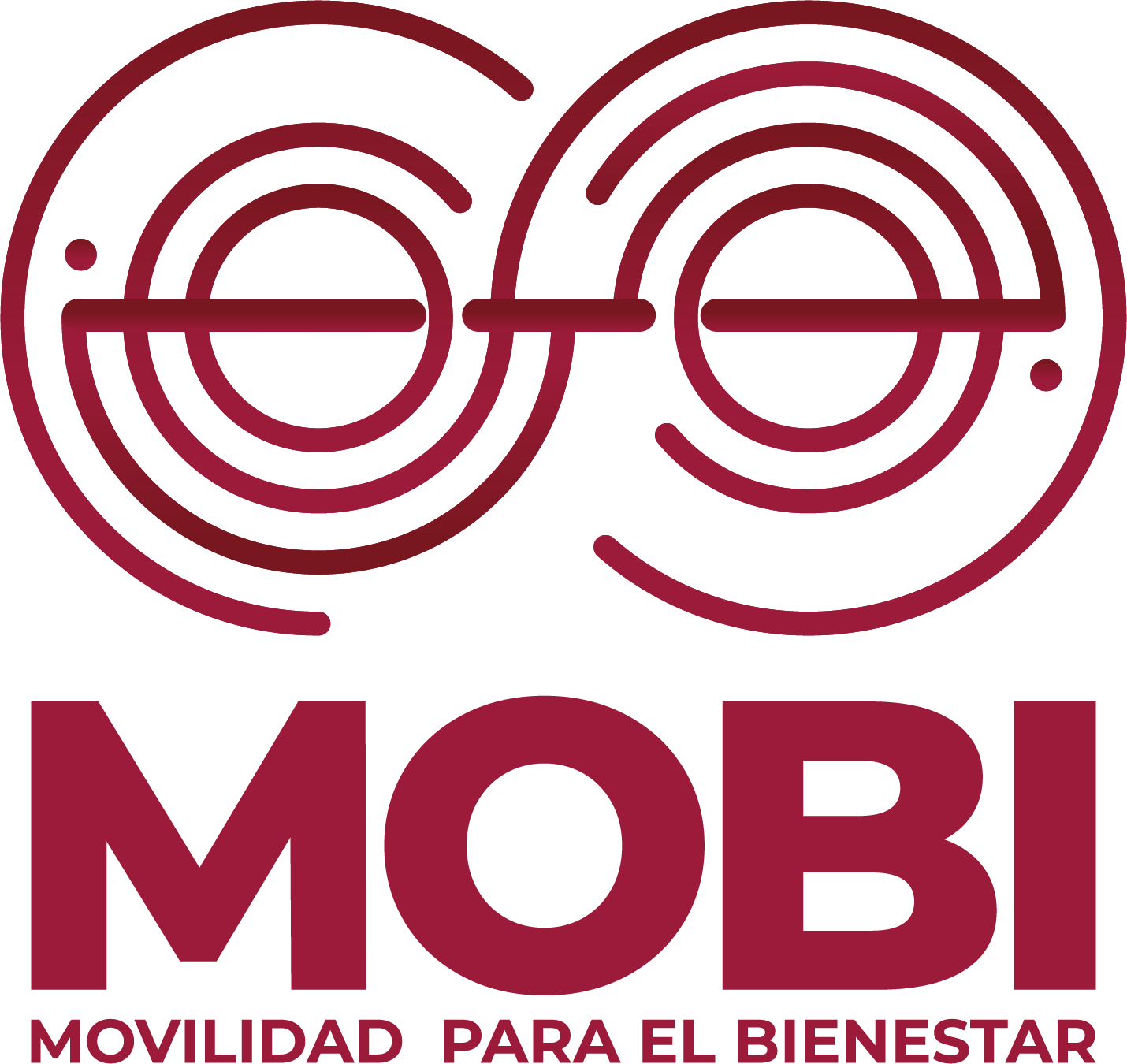 PROCEDIMIENTO - DRENAJE SANITARIO
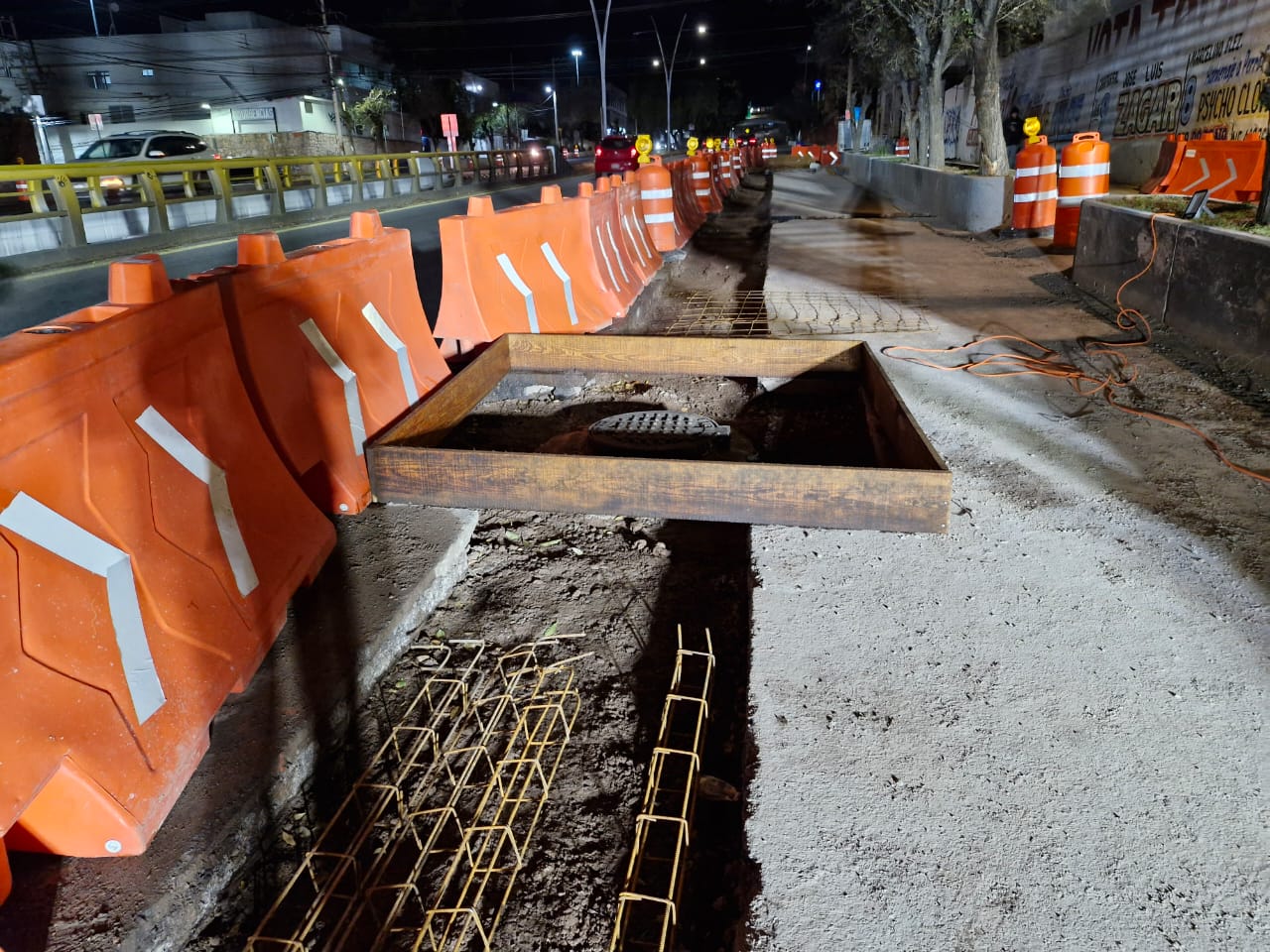 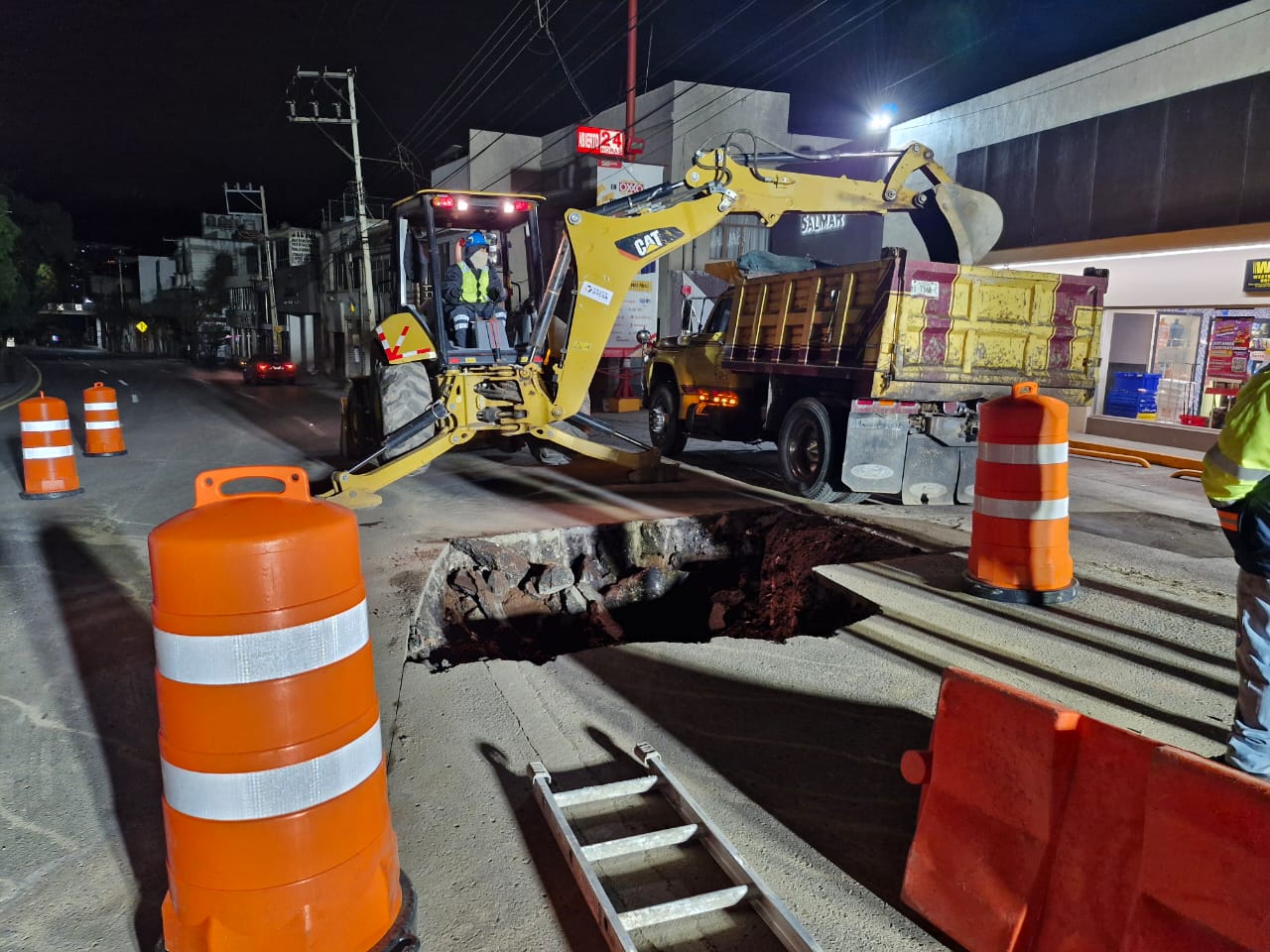 OBRAS INDUCIDAS
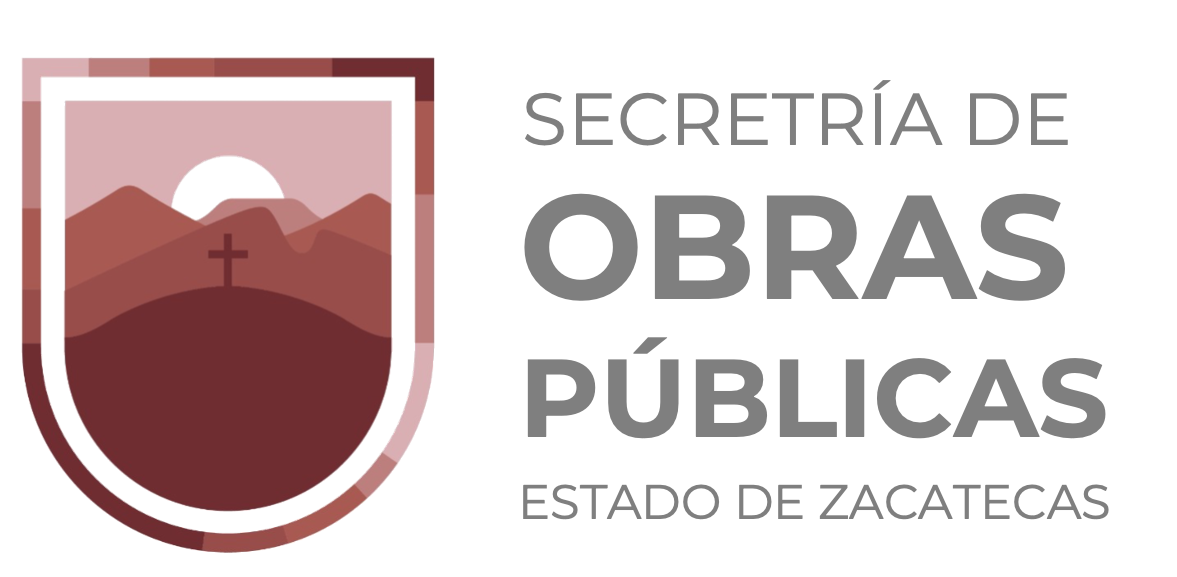 SECRETARÍA DE
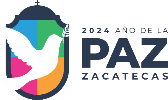 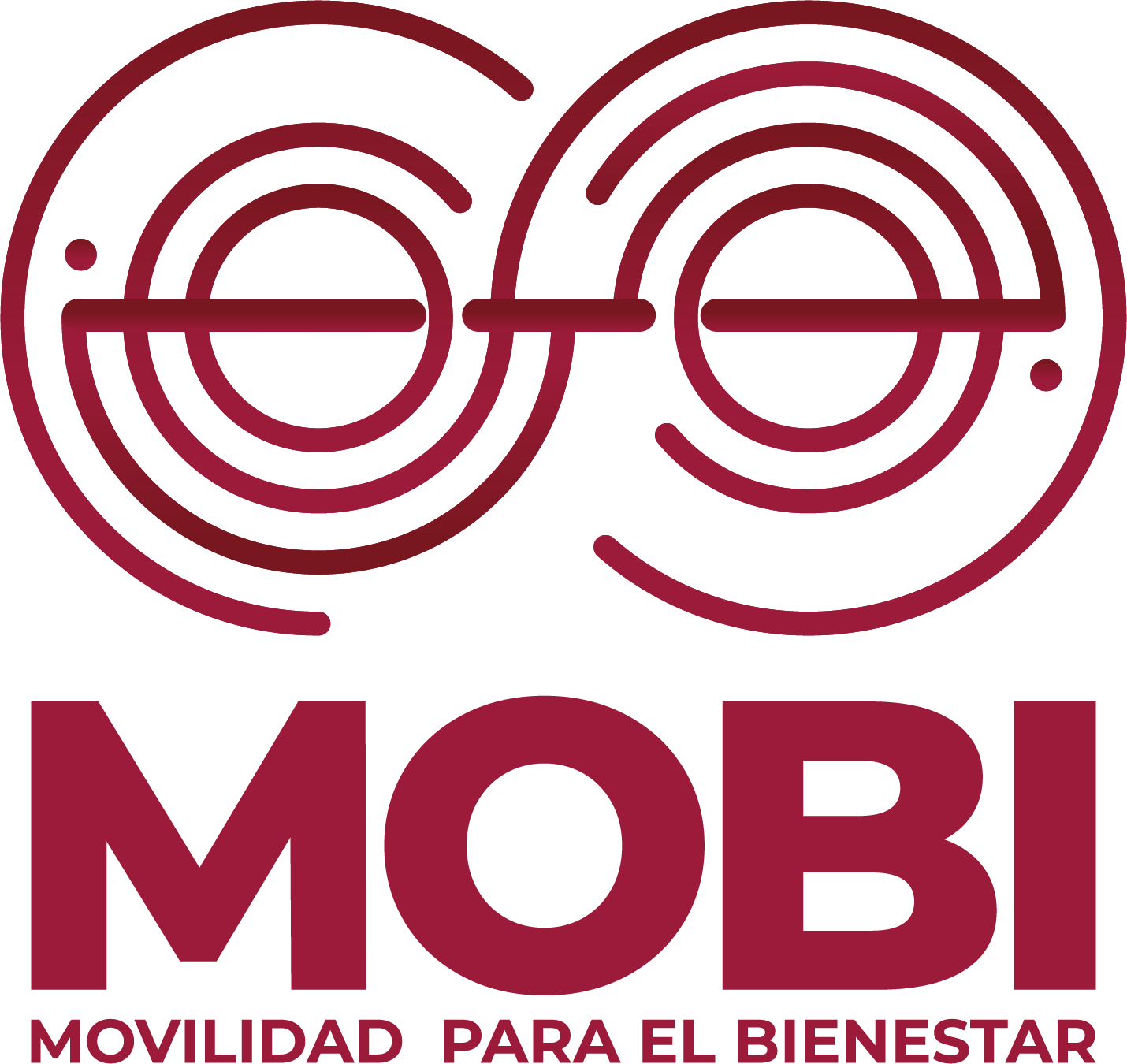 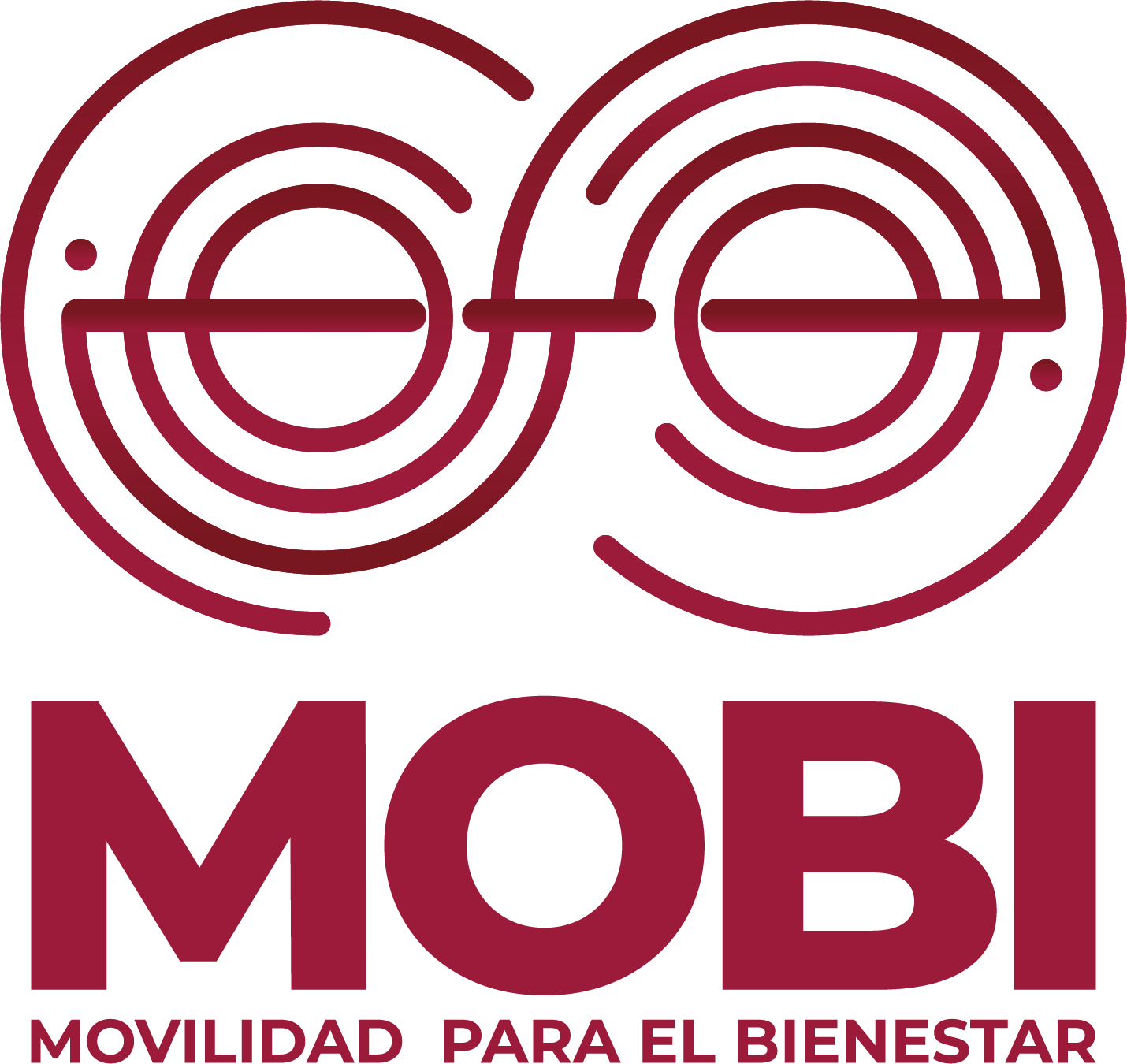 PROCEDIMIENTO - DRENAJE SANITARIO
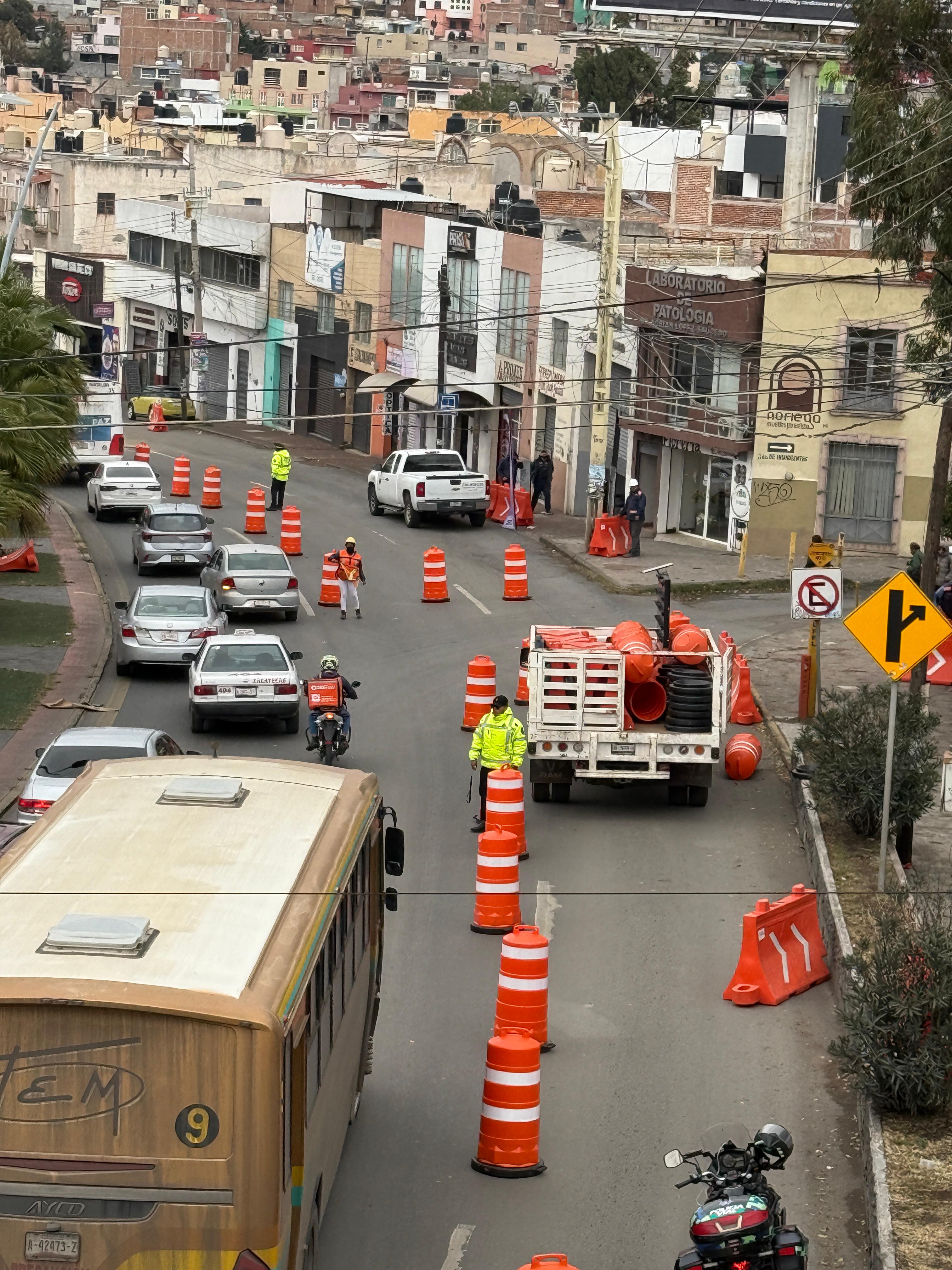 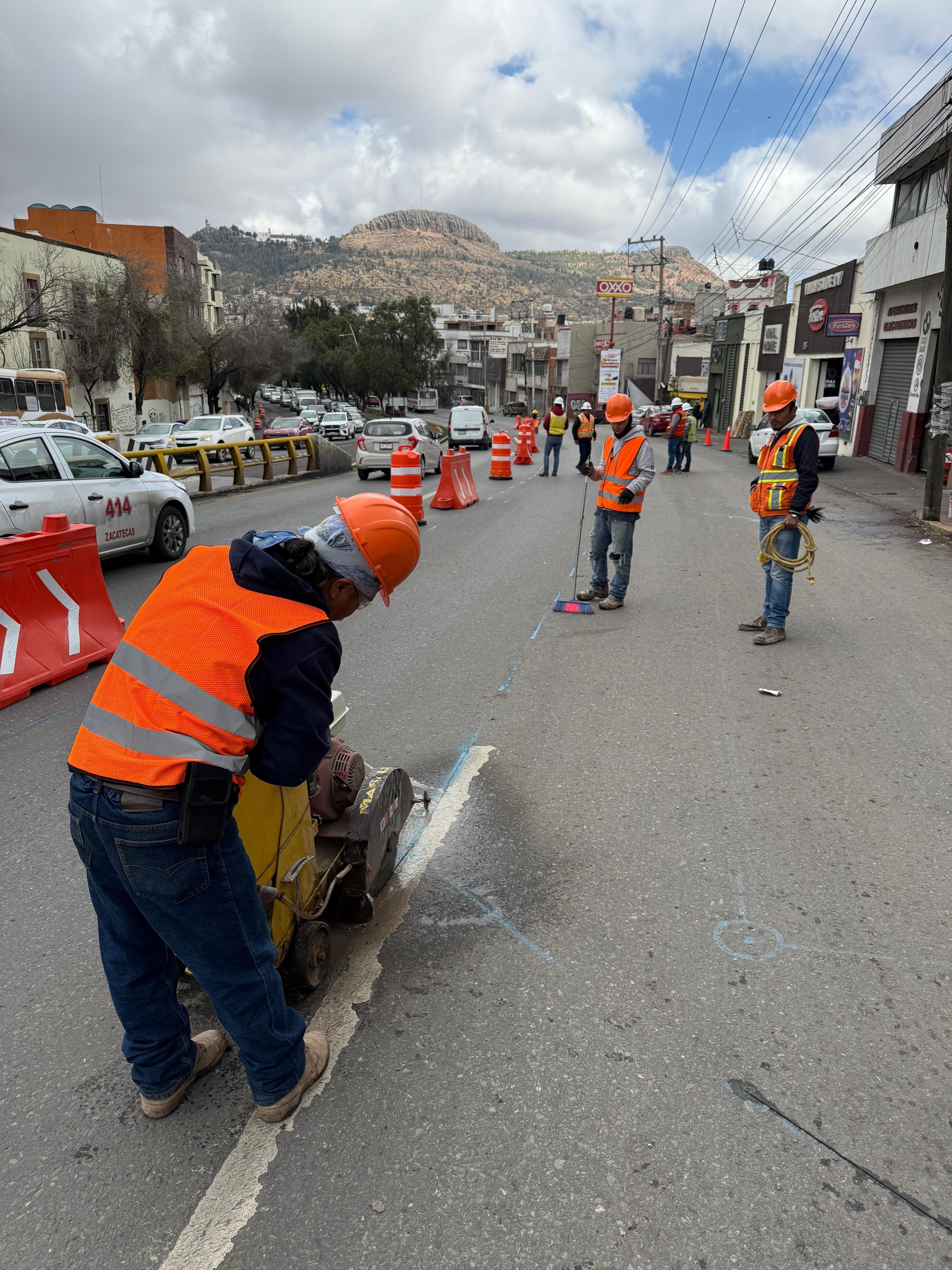 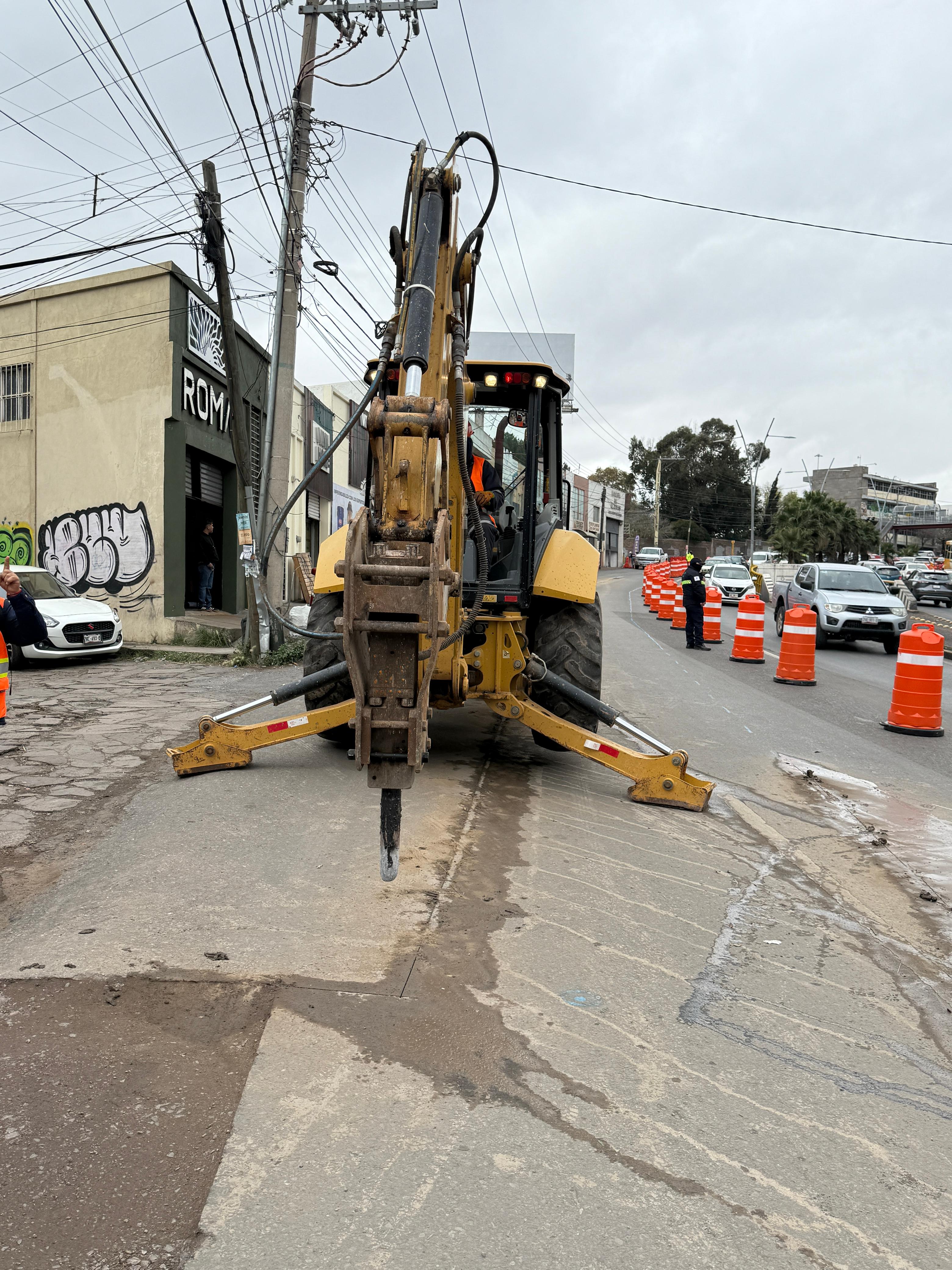 OBRAS INDUCIDAS
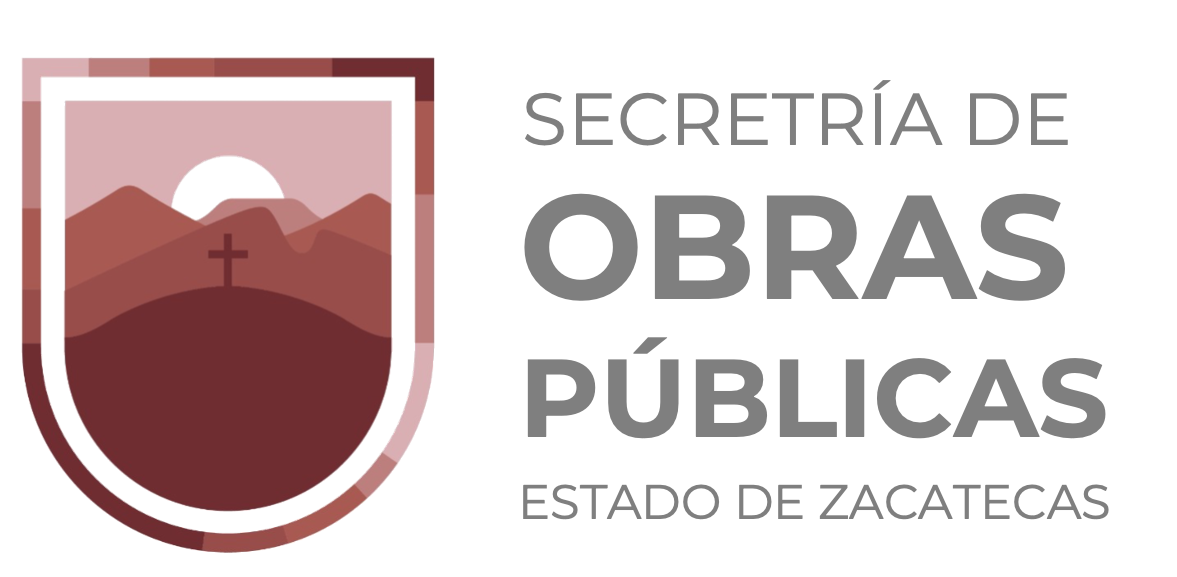 SECRETARÍA DE
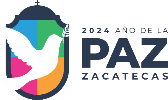 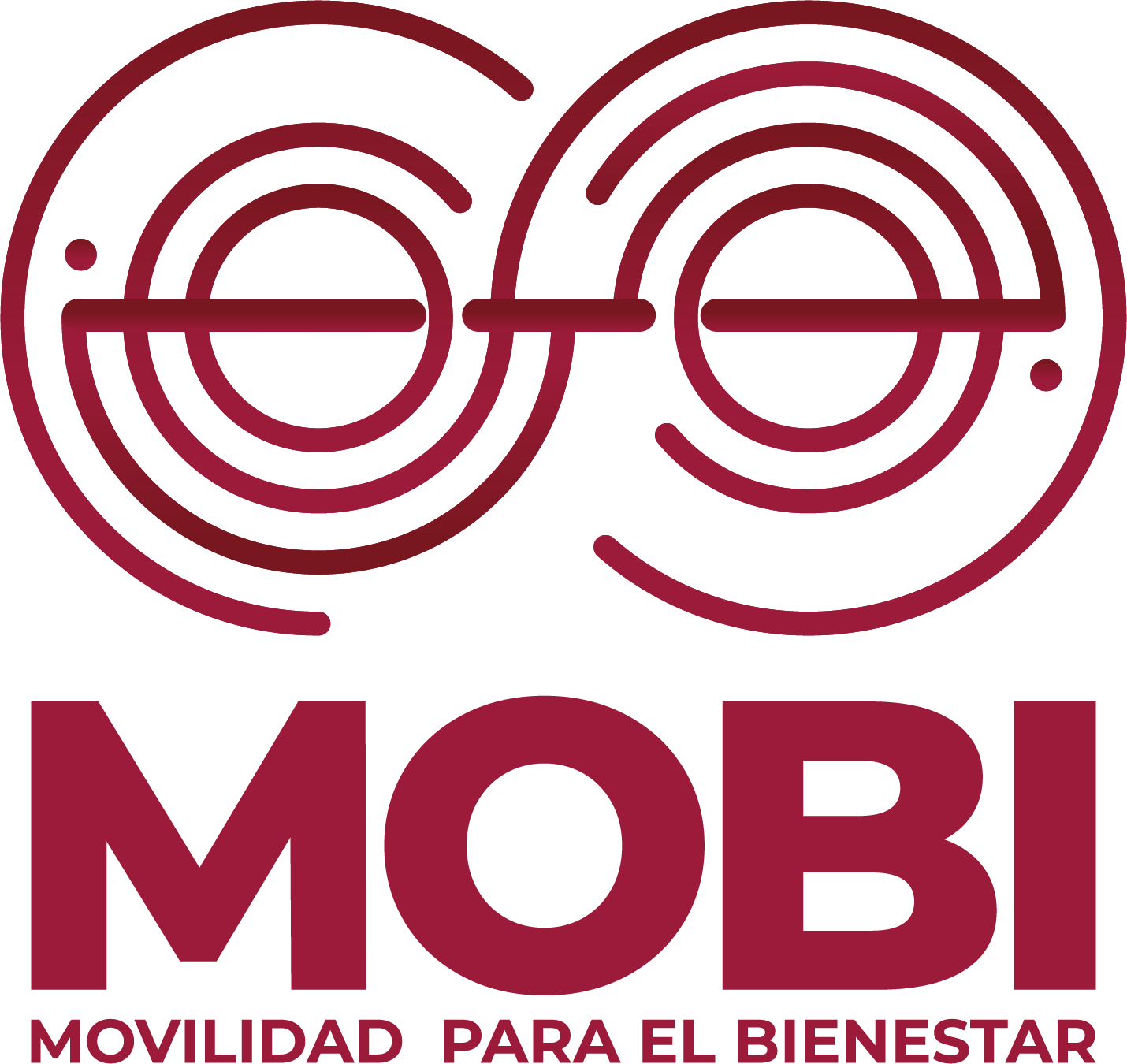 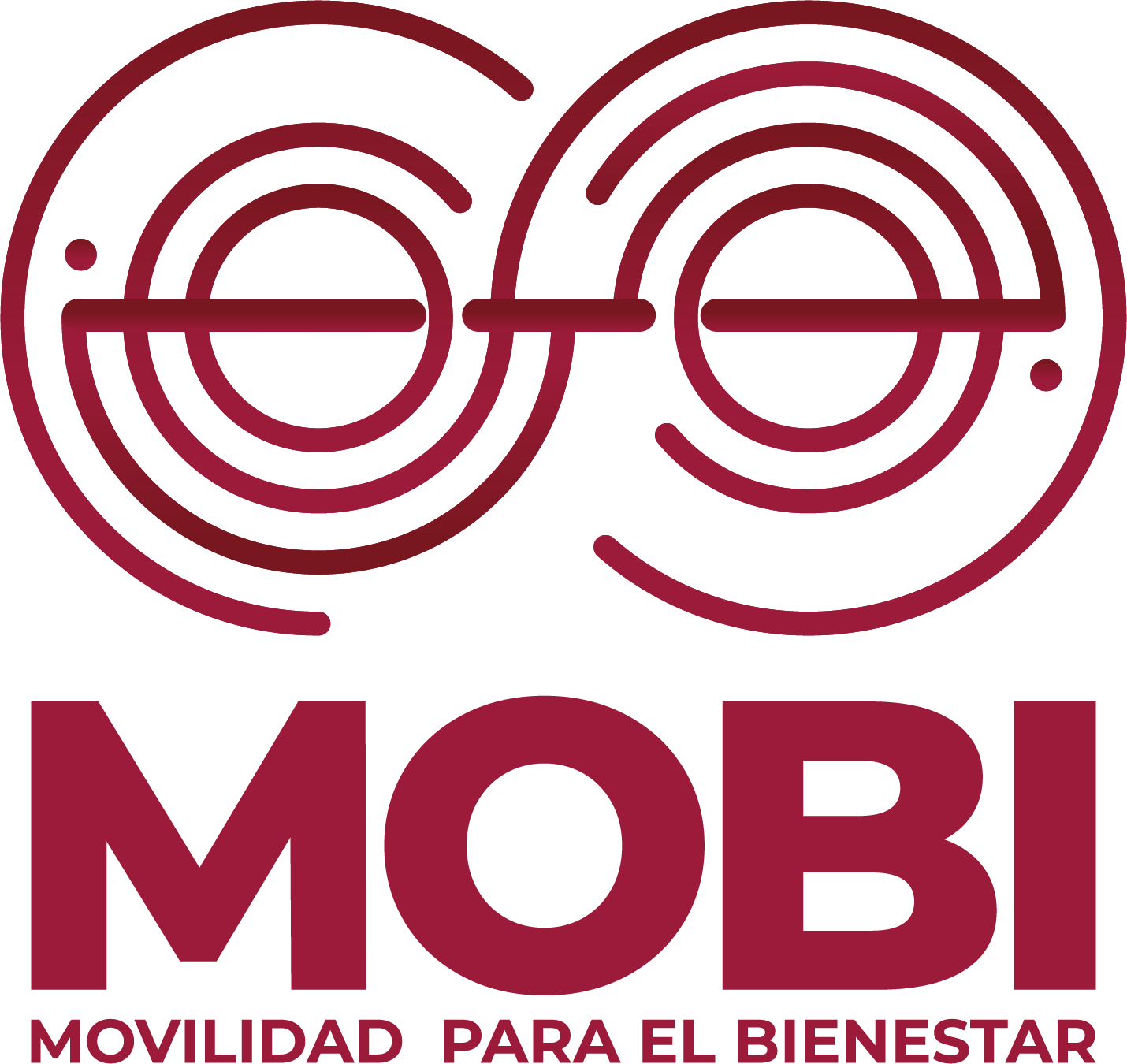 RESUMEN – DETALLES GENERALES
70 
METROS 
LINEALES
30
DE INTERVENCIÓN
TRABAJADORES POR TURNO
30 DÍAS
INICIO JUEVES 09 ENERO
PERIODO DE EJECUCIÓN
3 TURNOS
SE TRABAJA EN:
AGUA POTABLE

DRENAJE
MAÑANA – TARDE - NOCHE